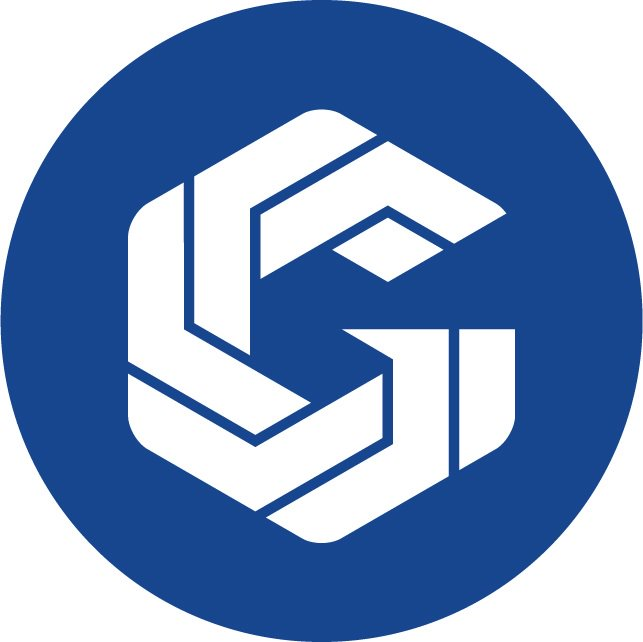 Welcome to Gateway Community College’sThe Dynamic Dance of Instruction
Michael Tapscott
Licensed Massage Therapist
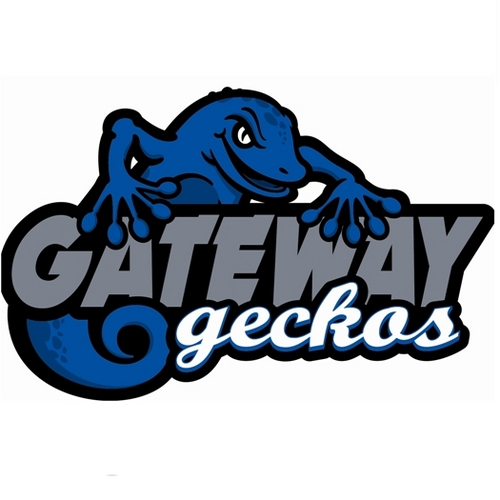 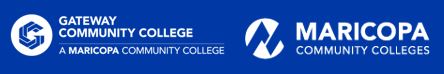 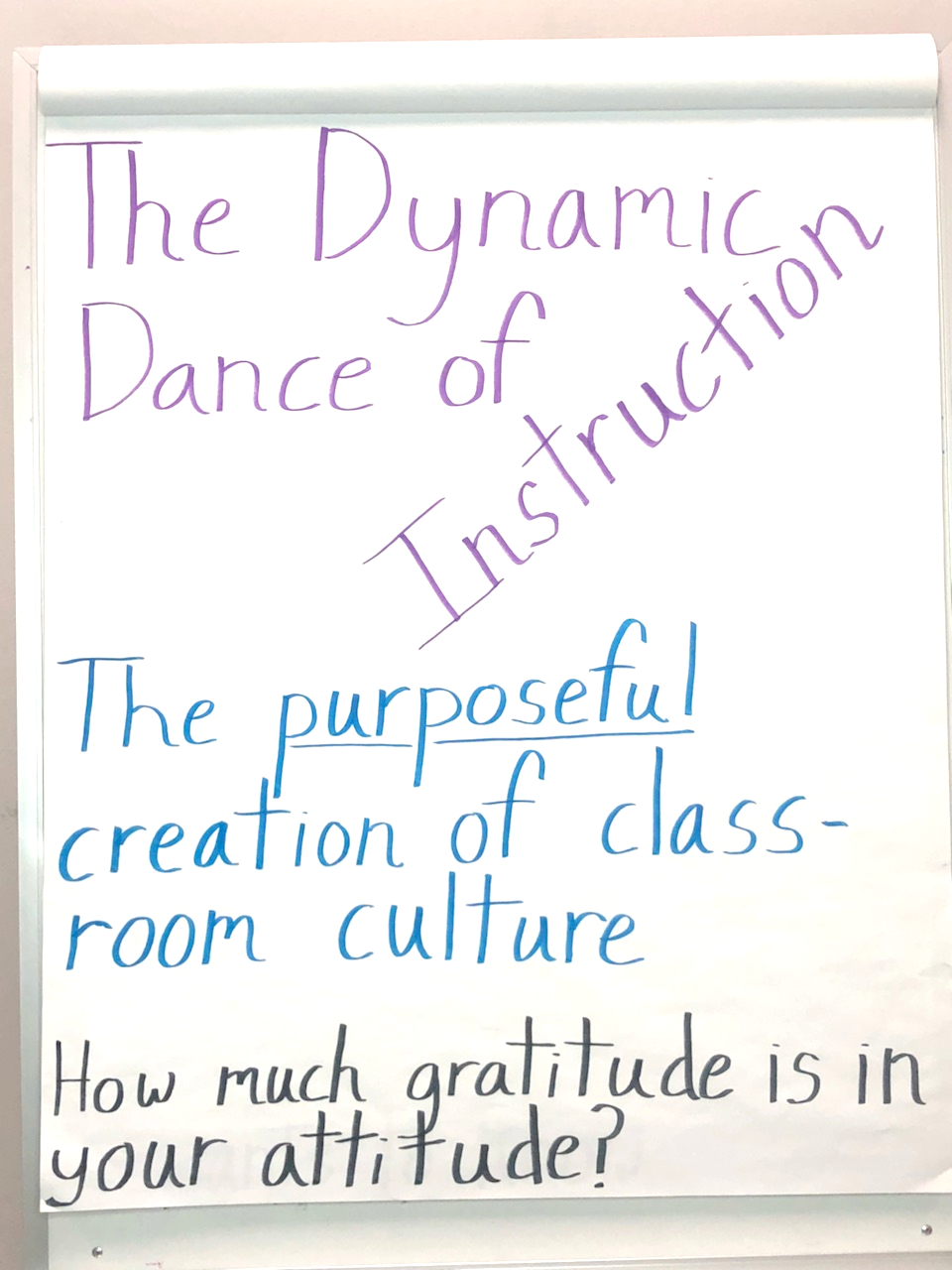 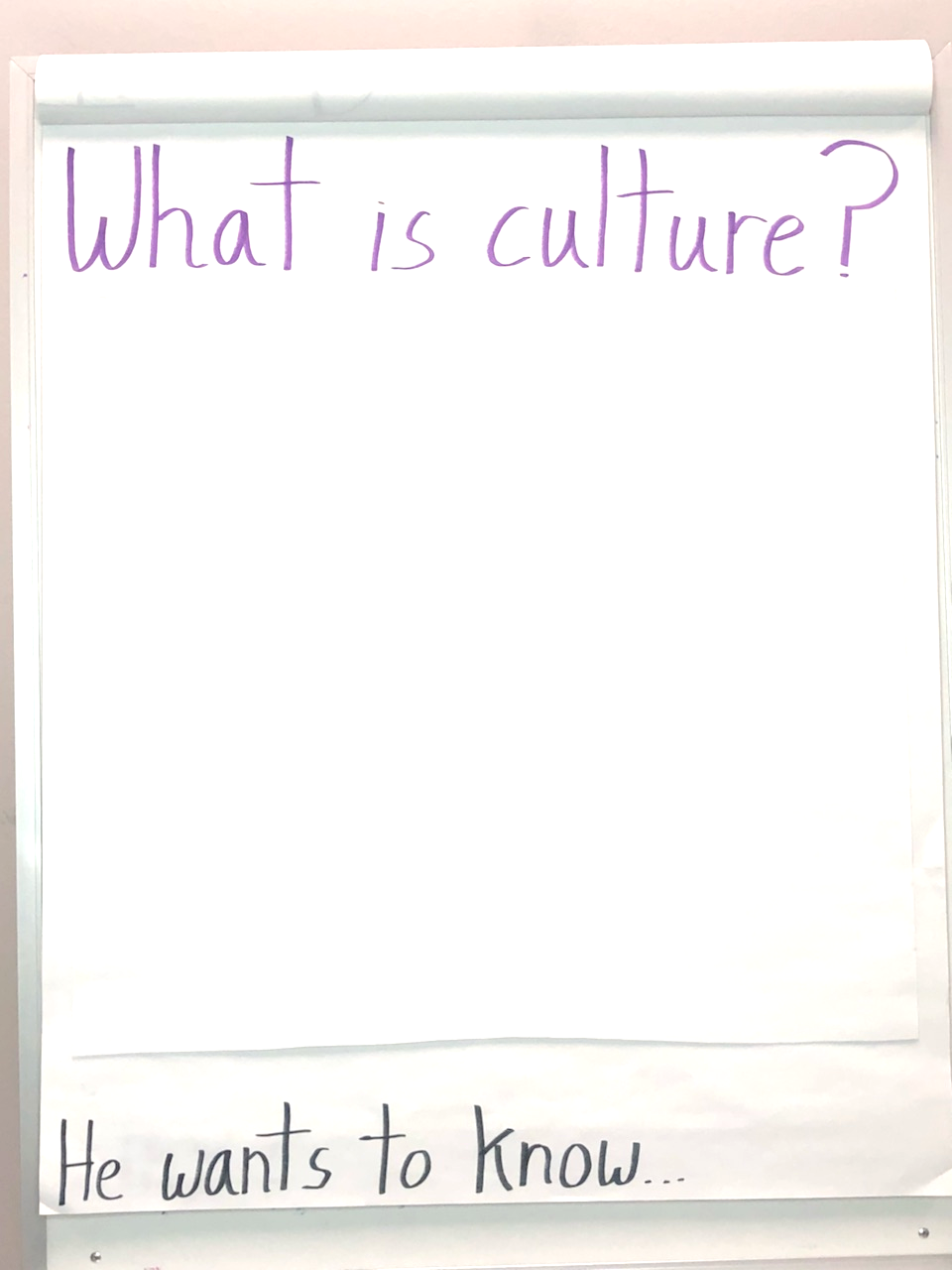 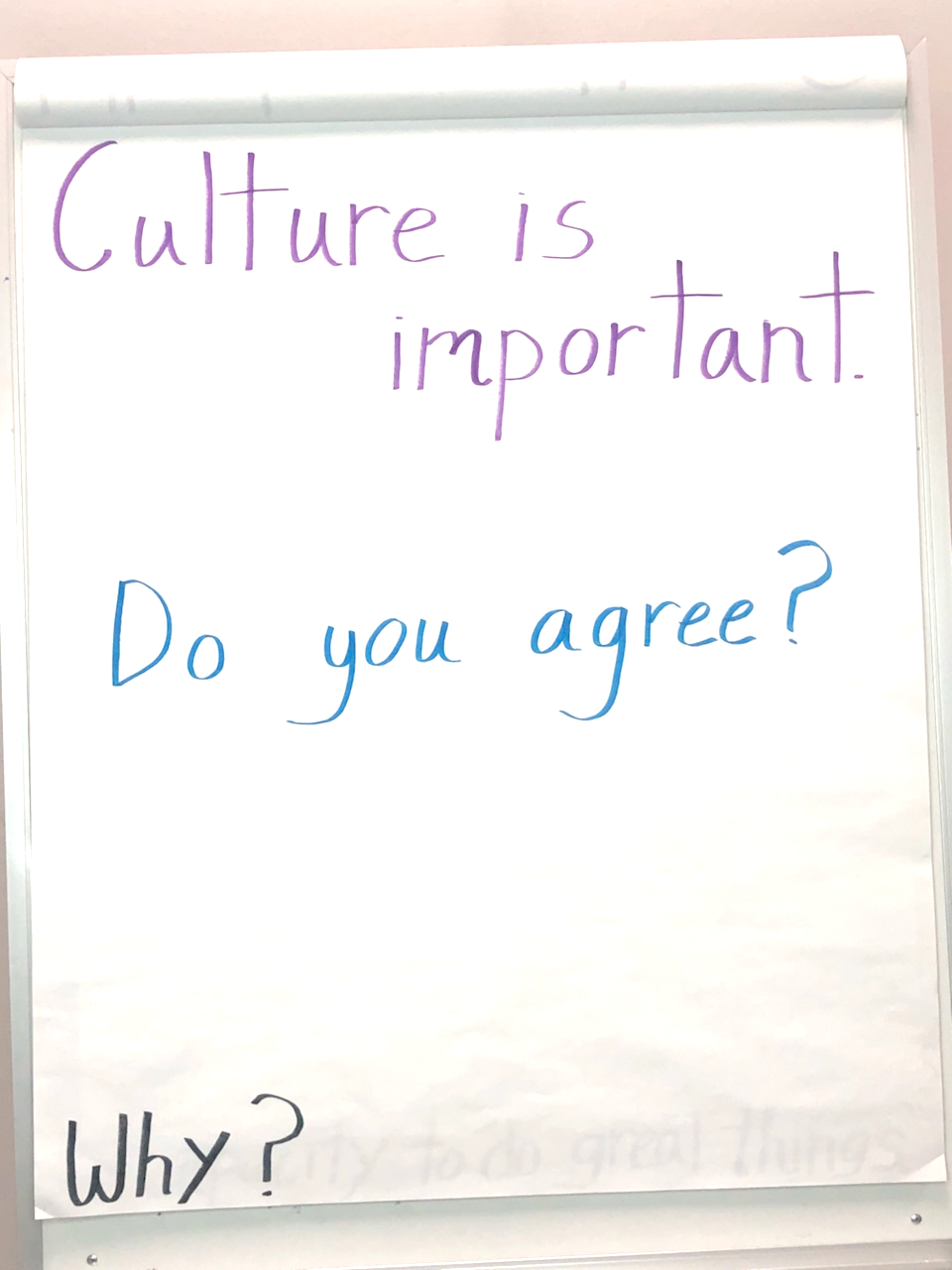 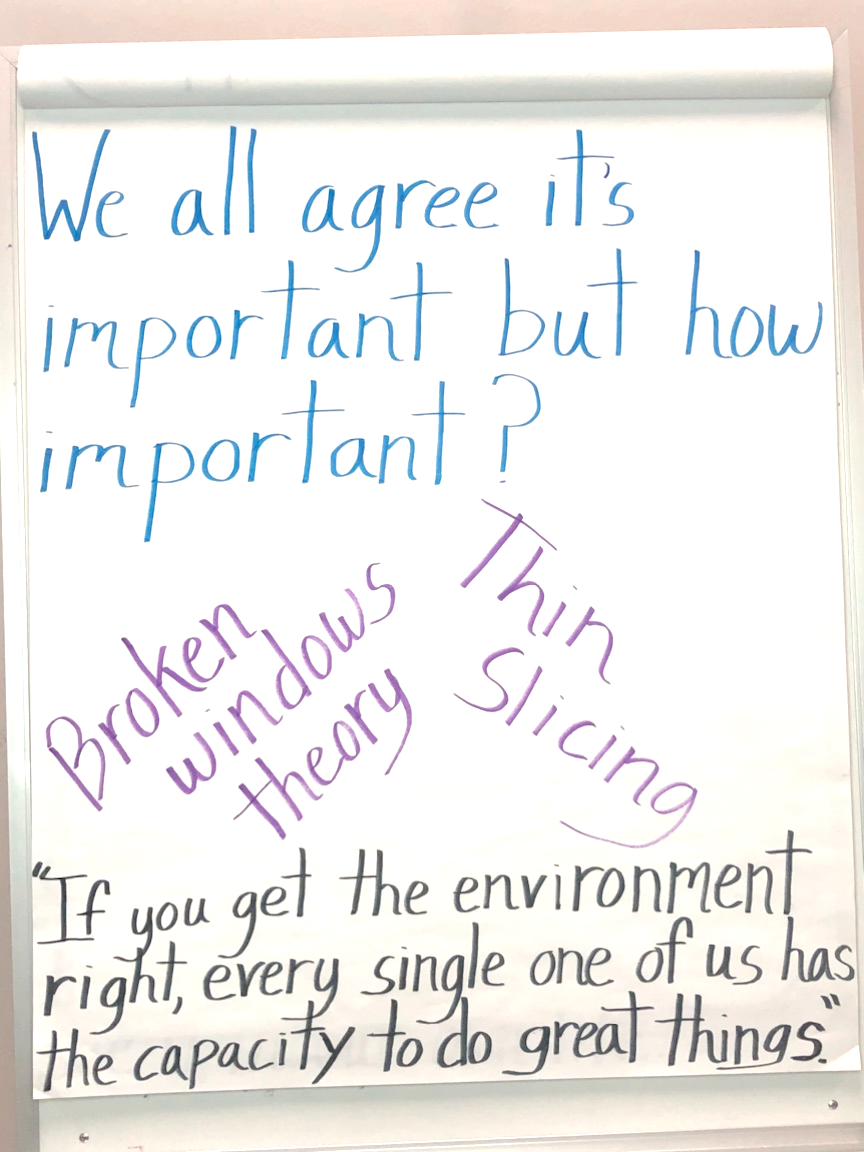 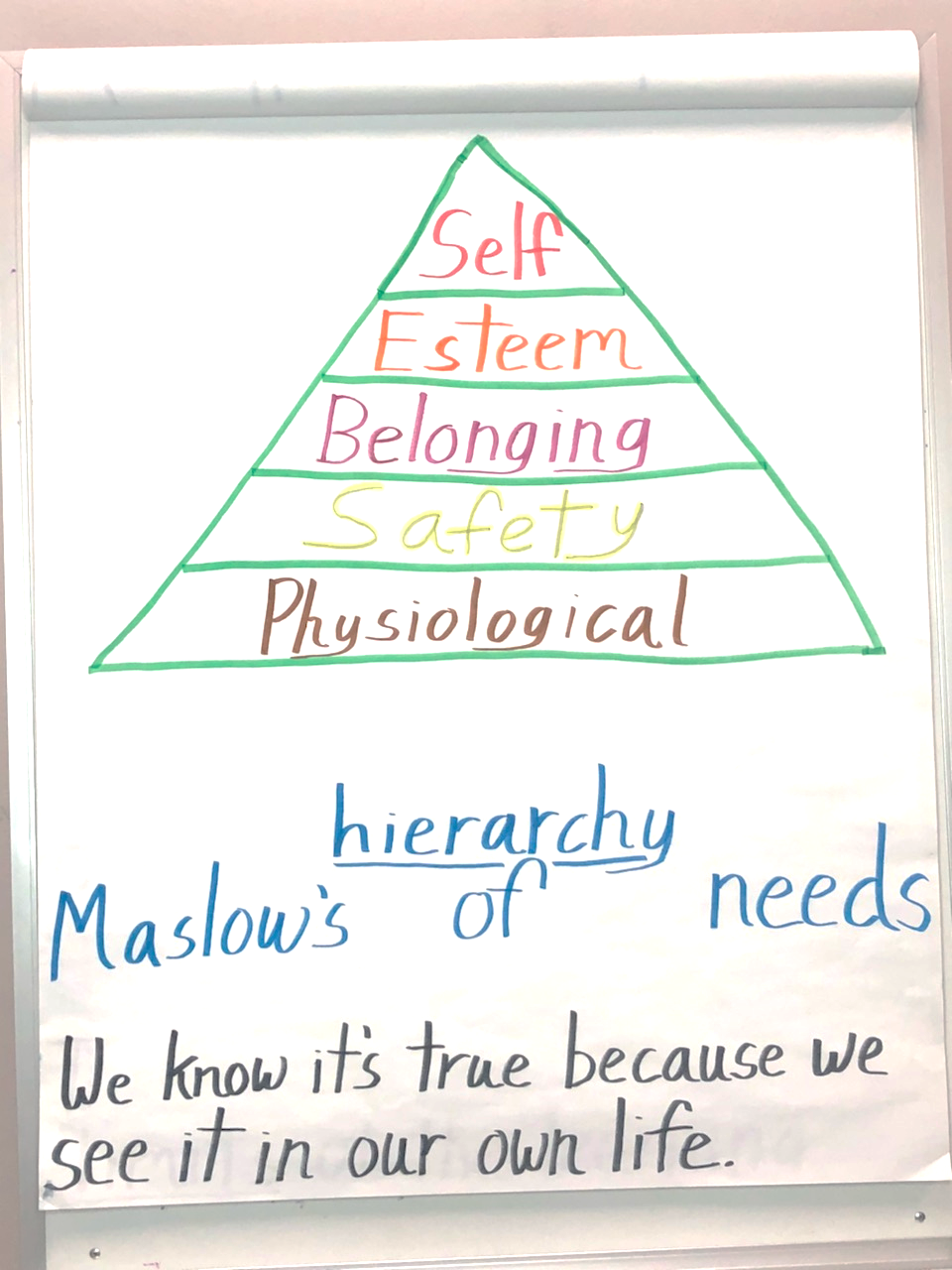 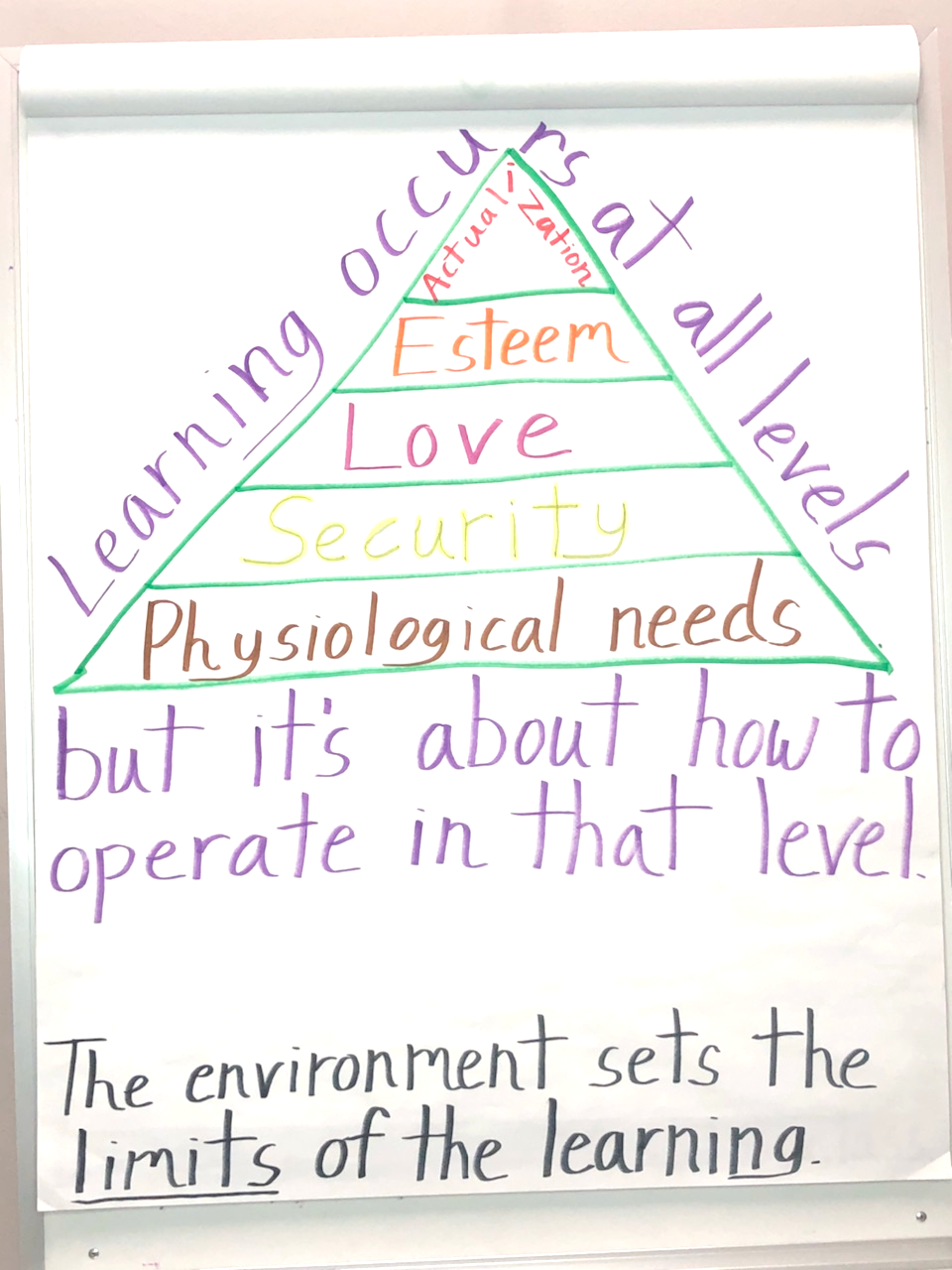 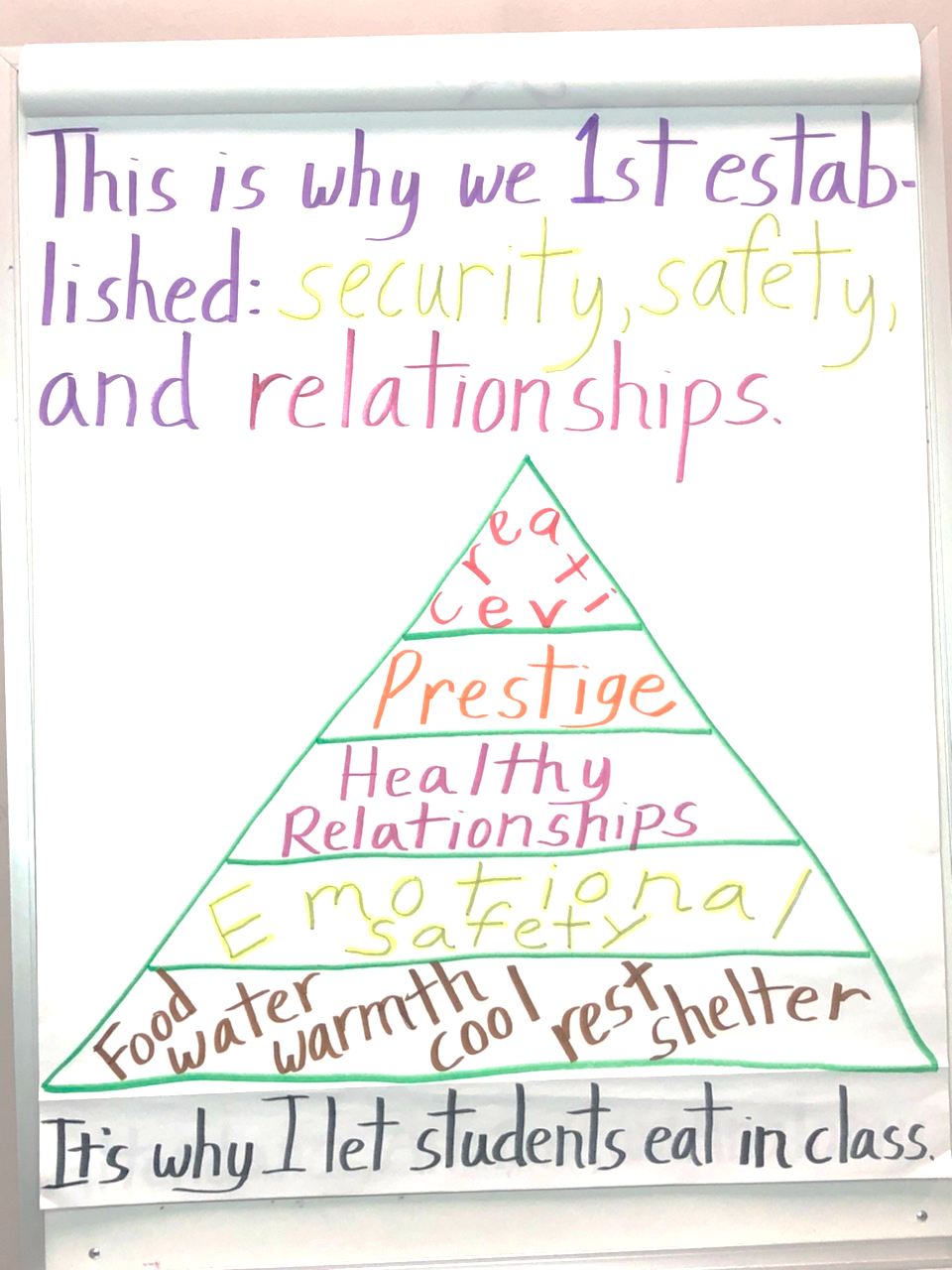 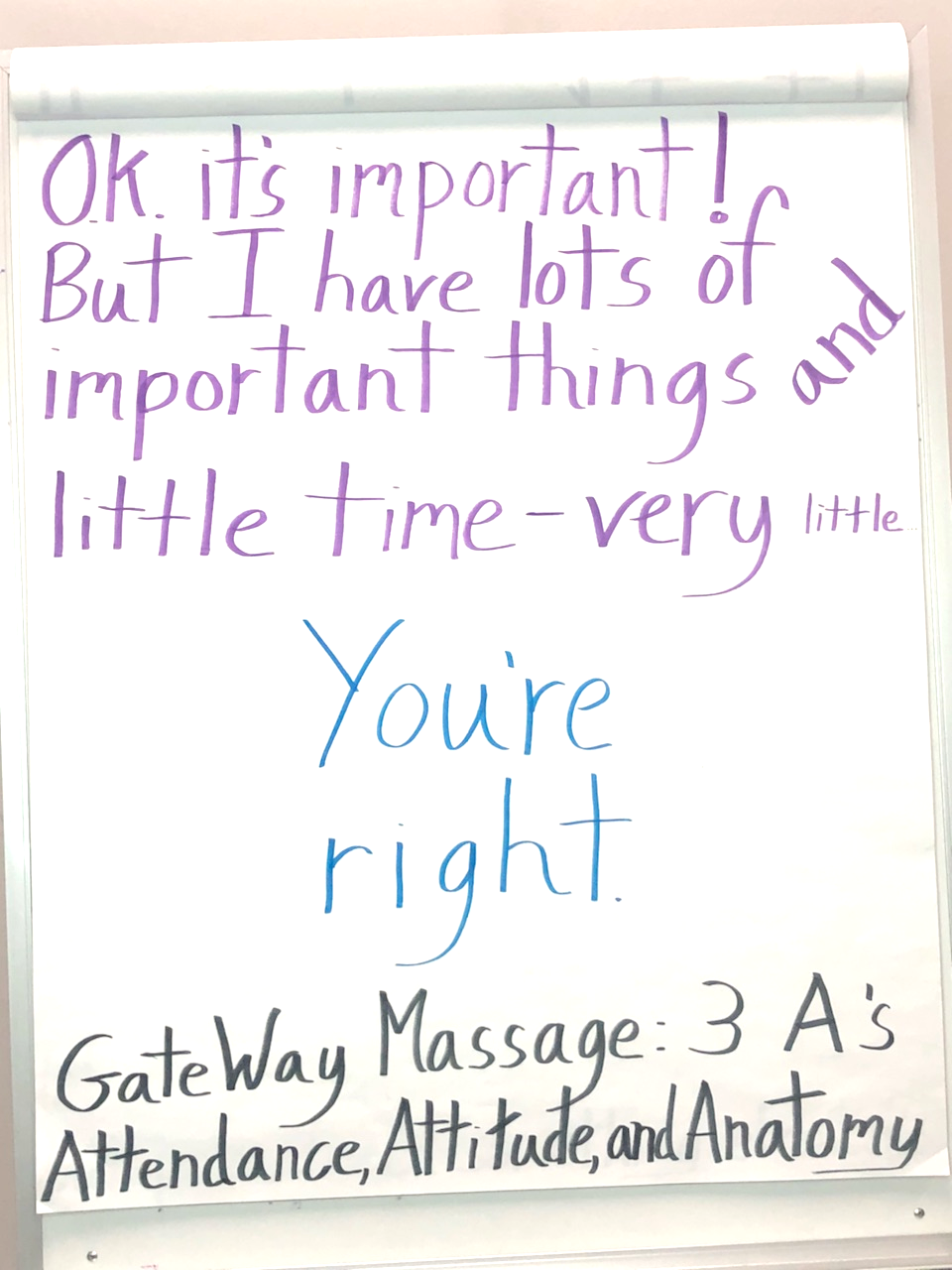 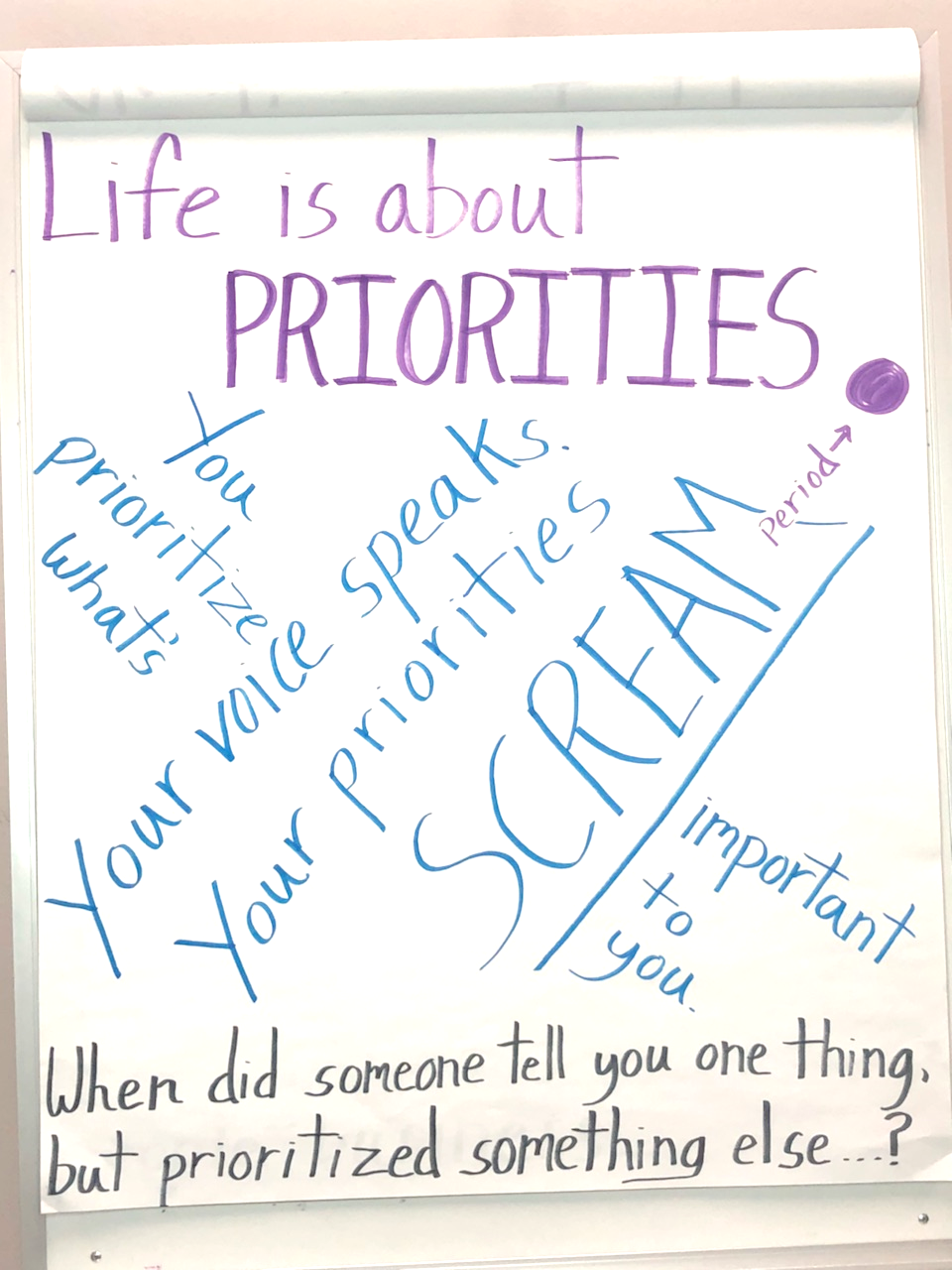 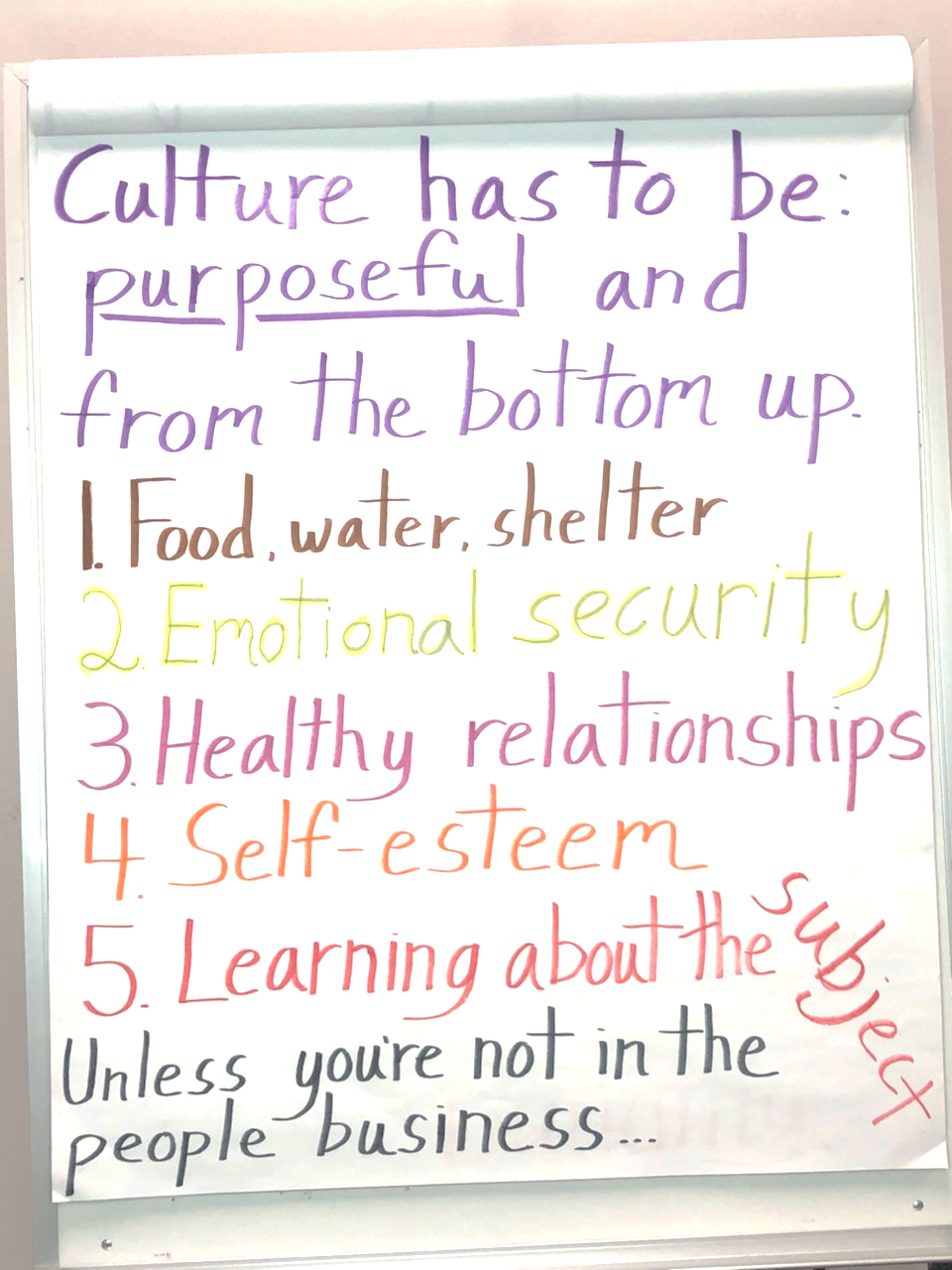 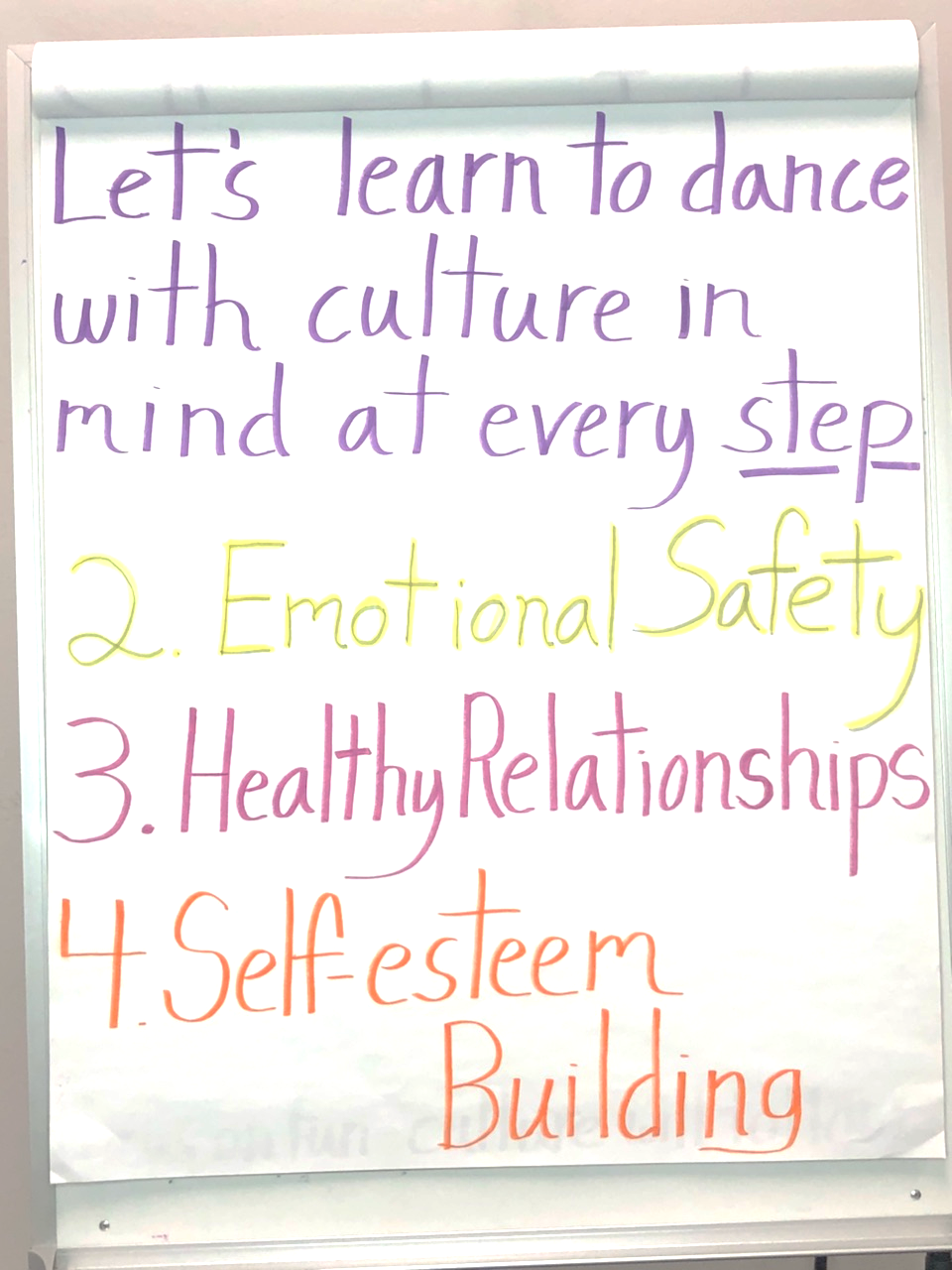 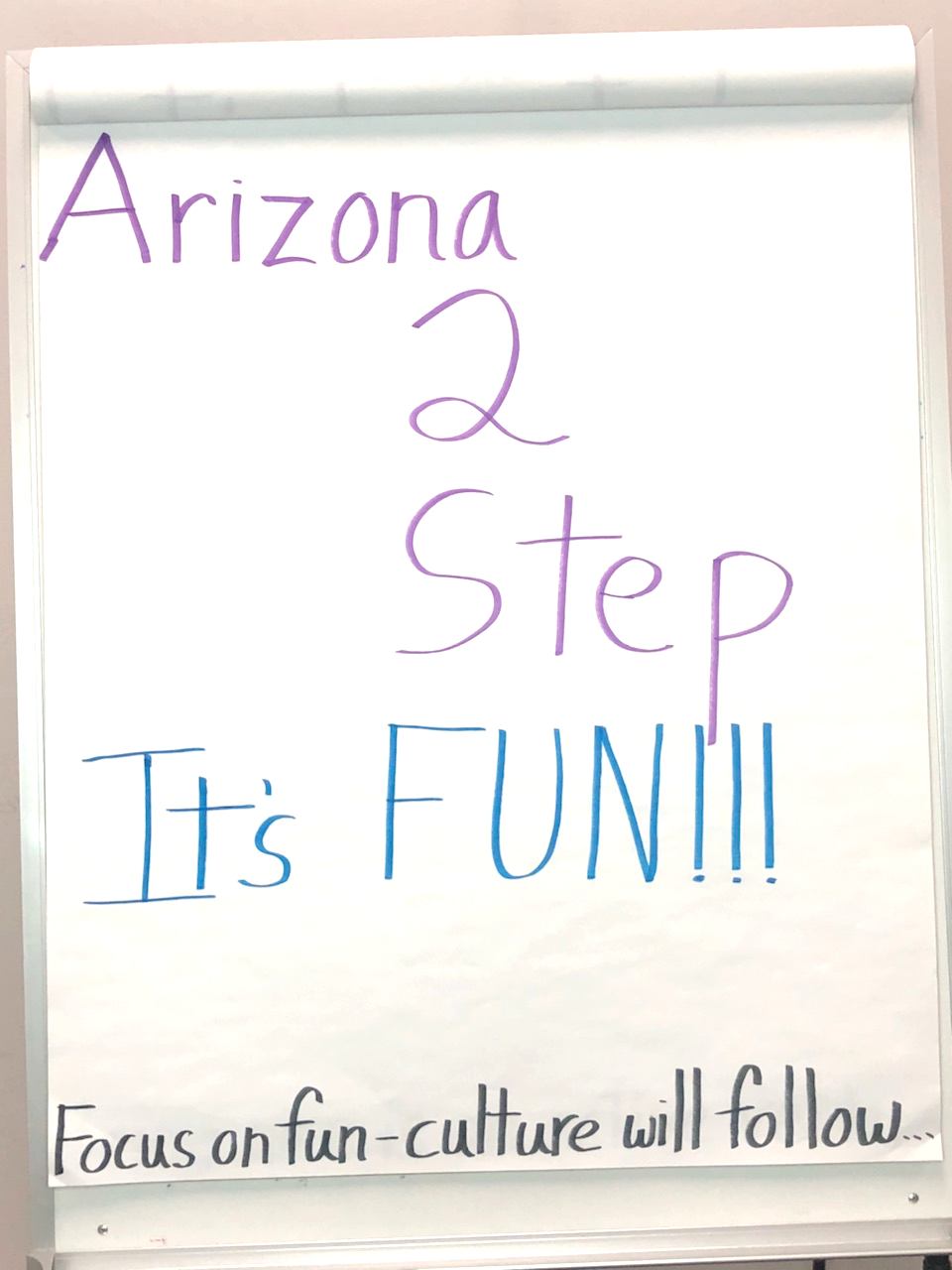 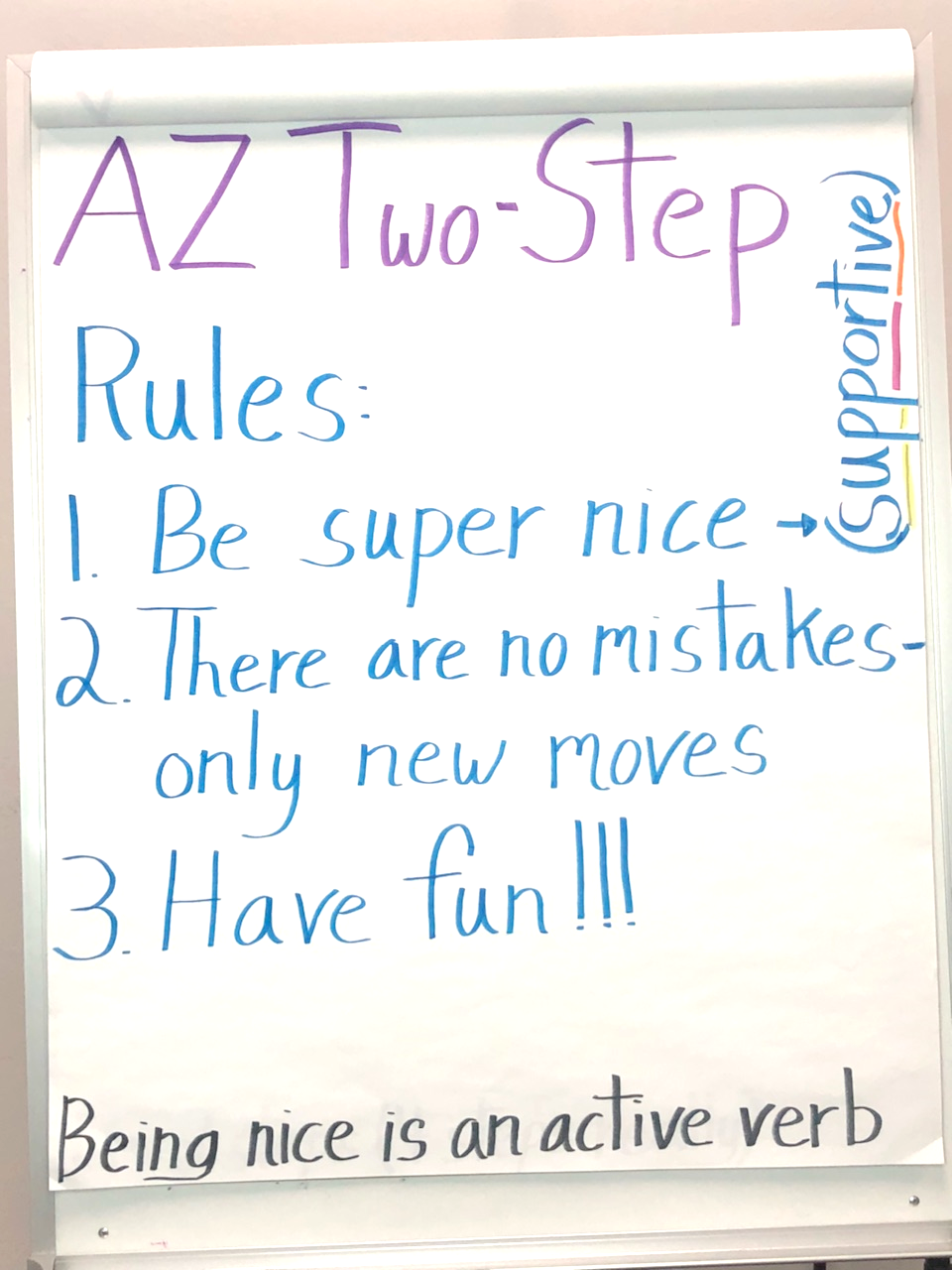 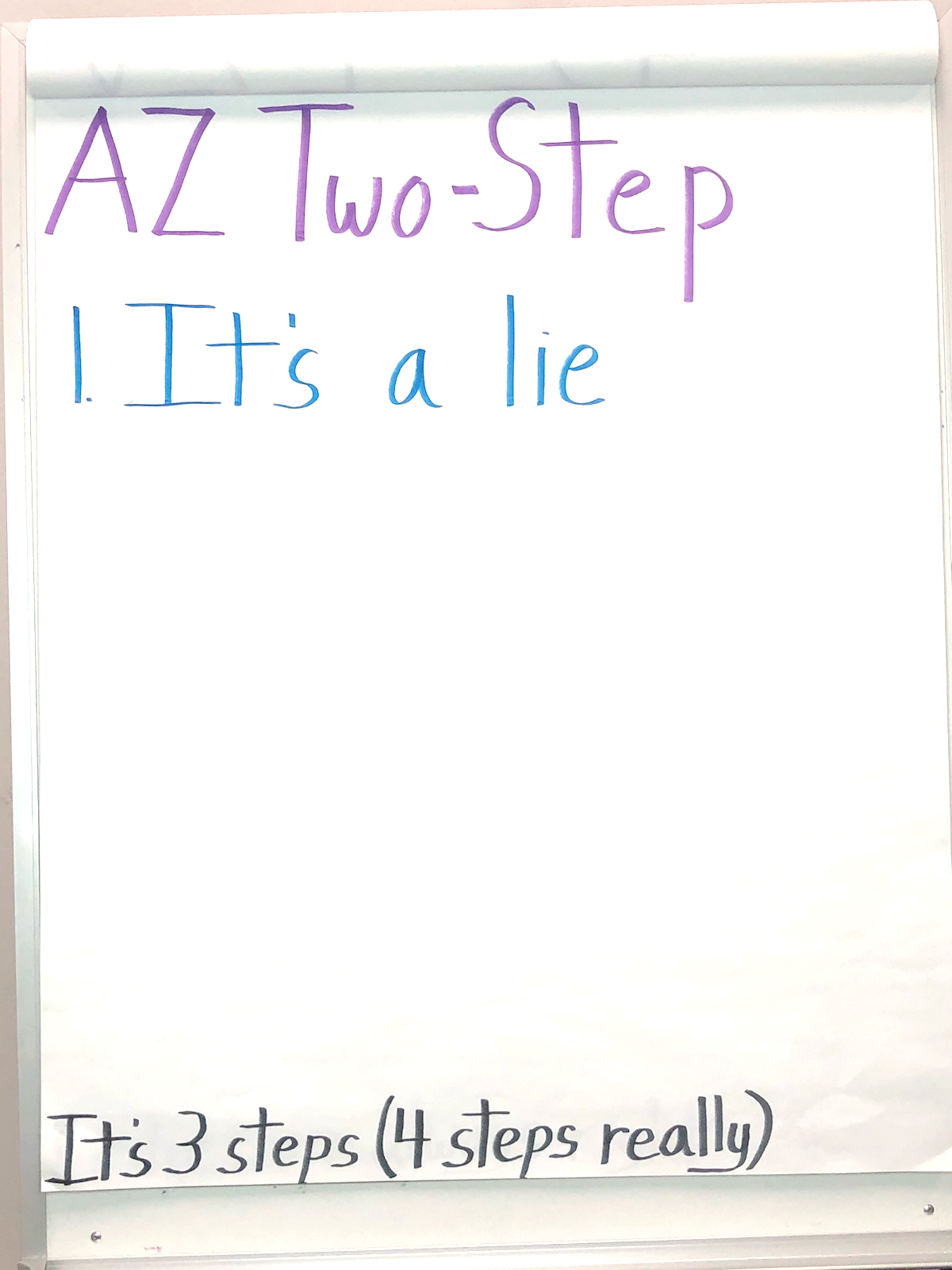 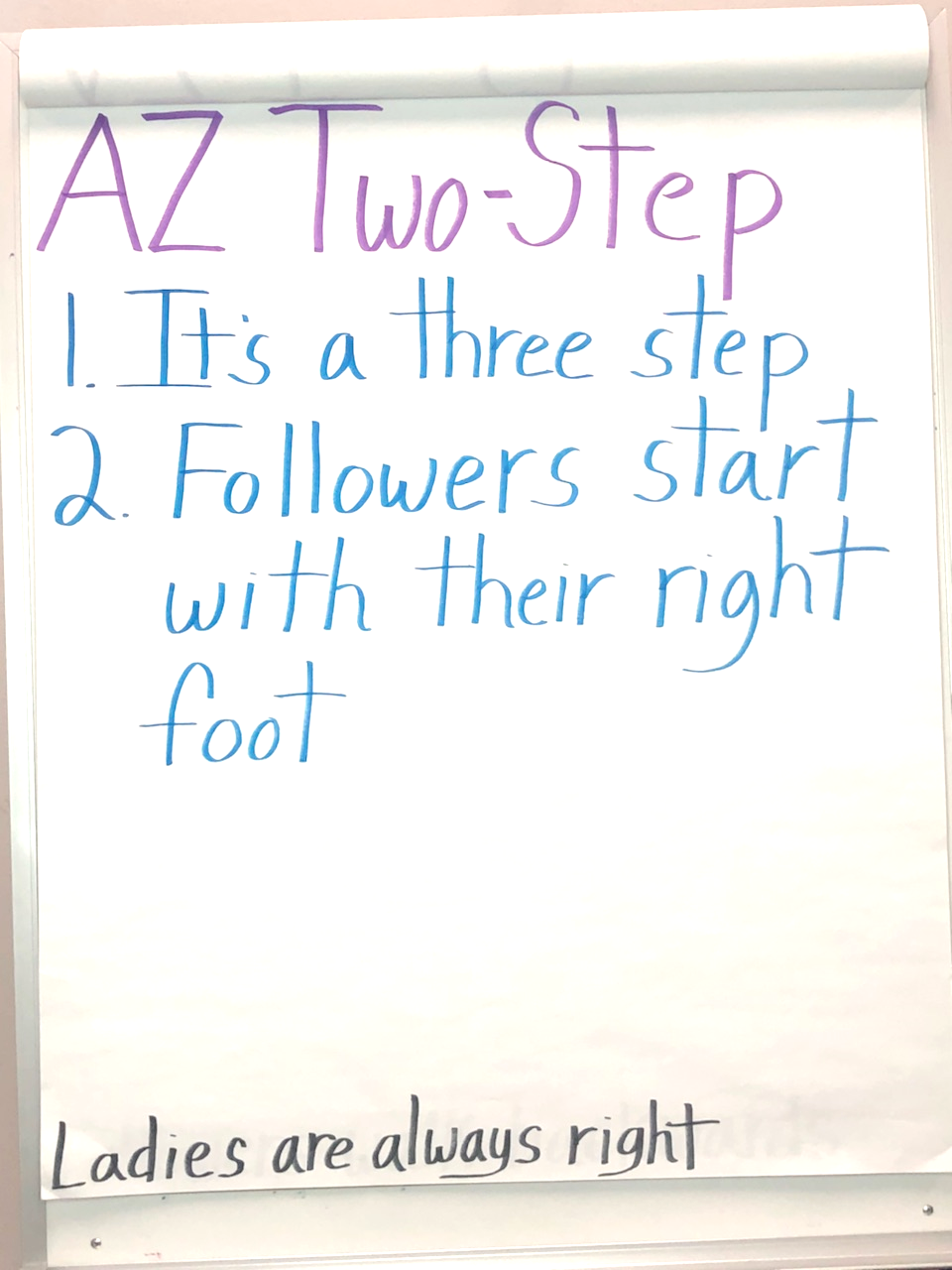 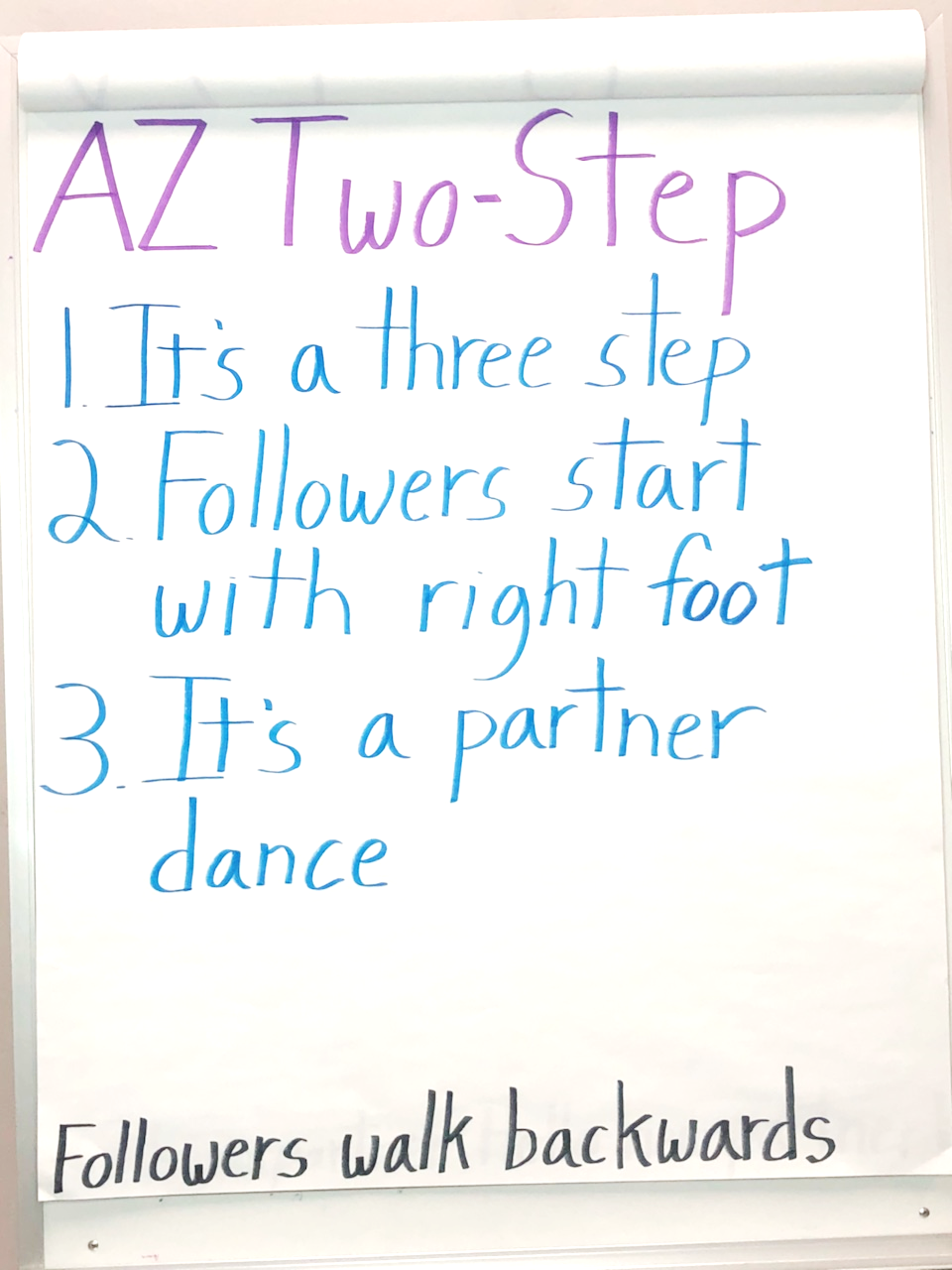 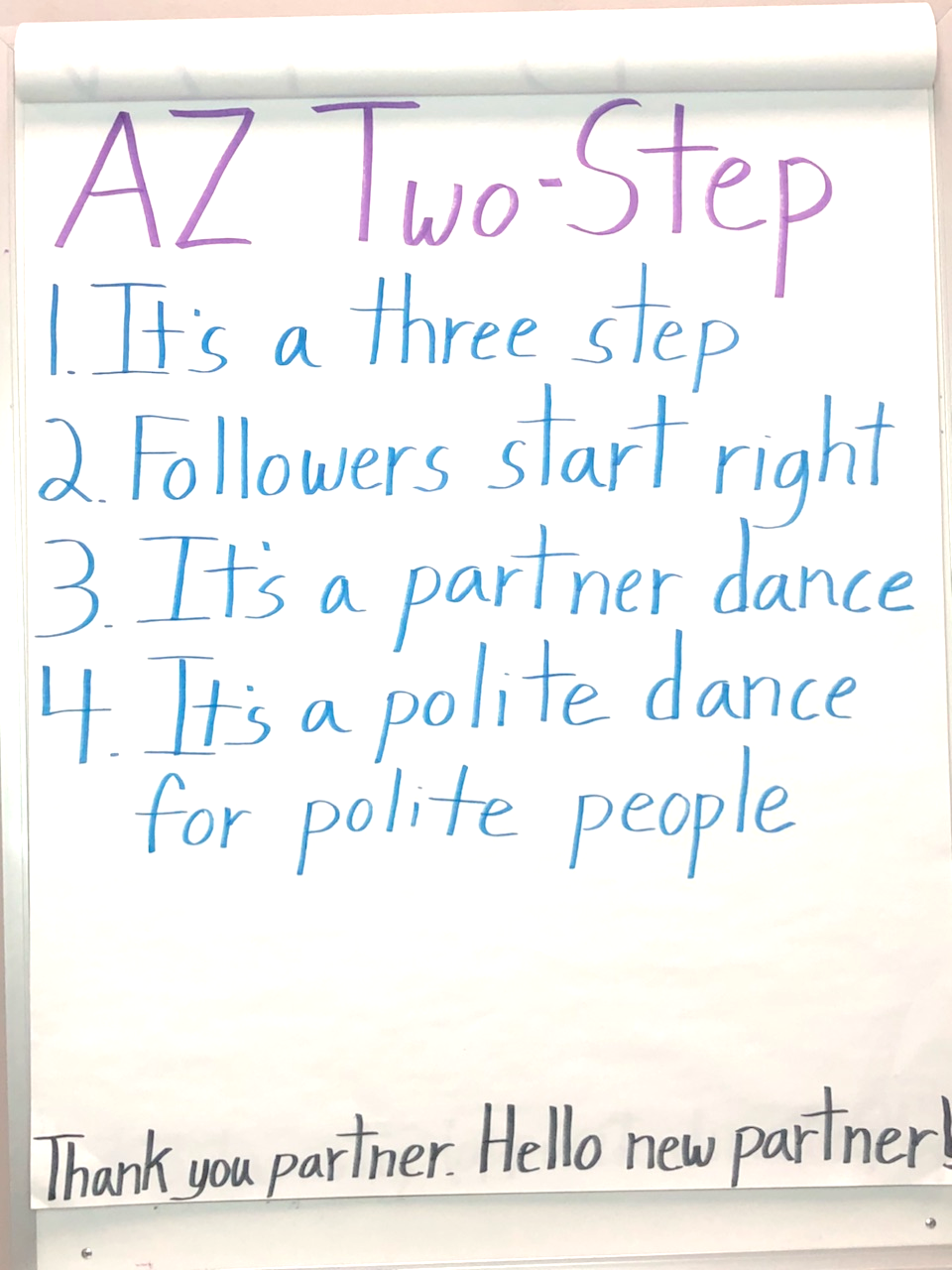 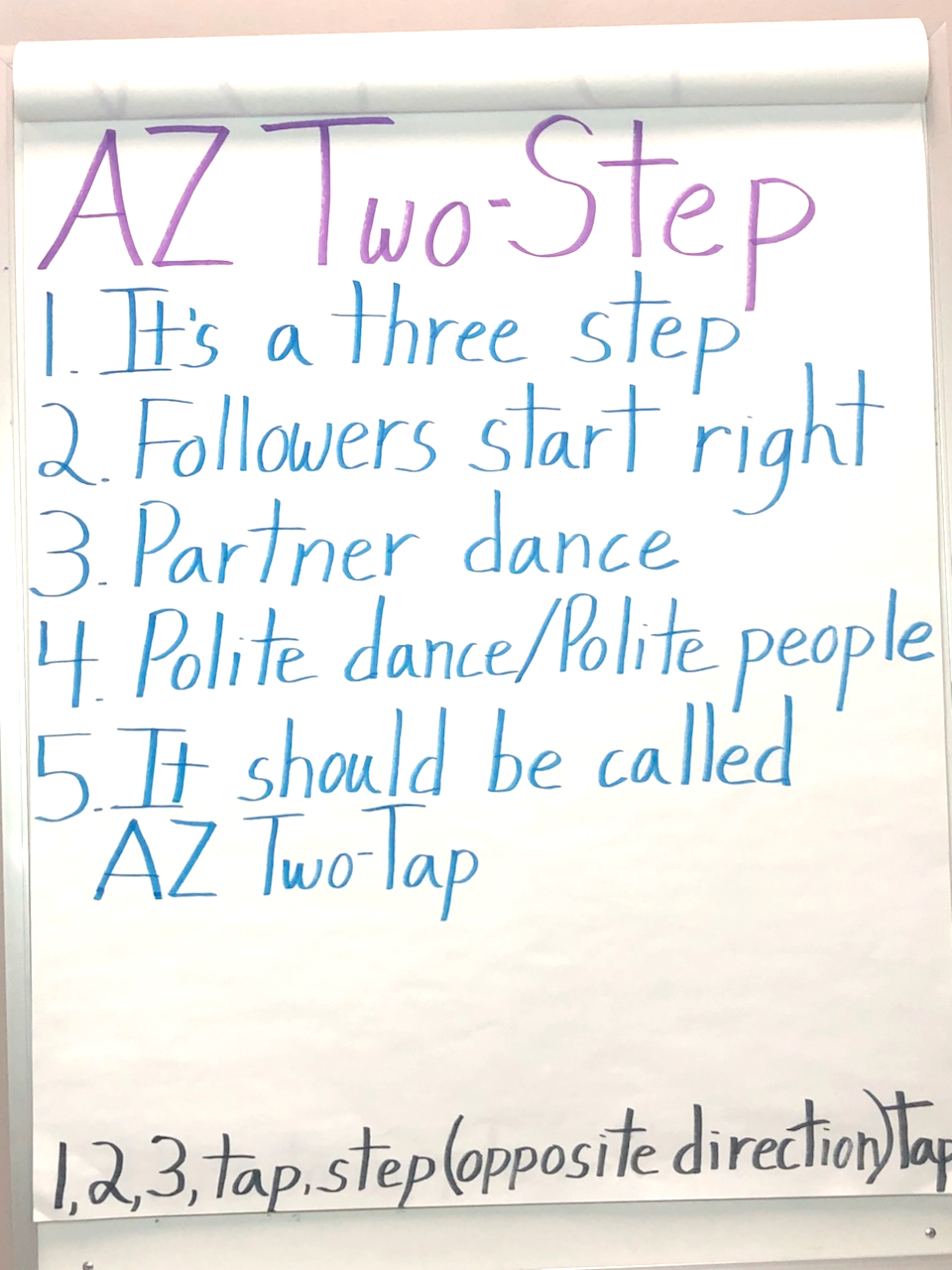 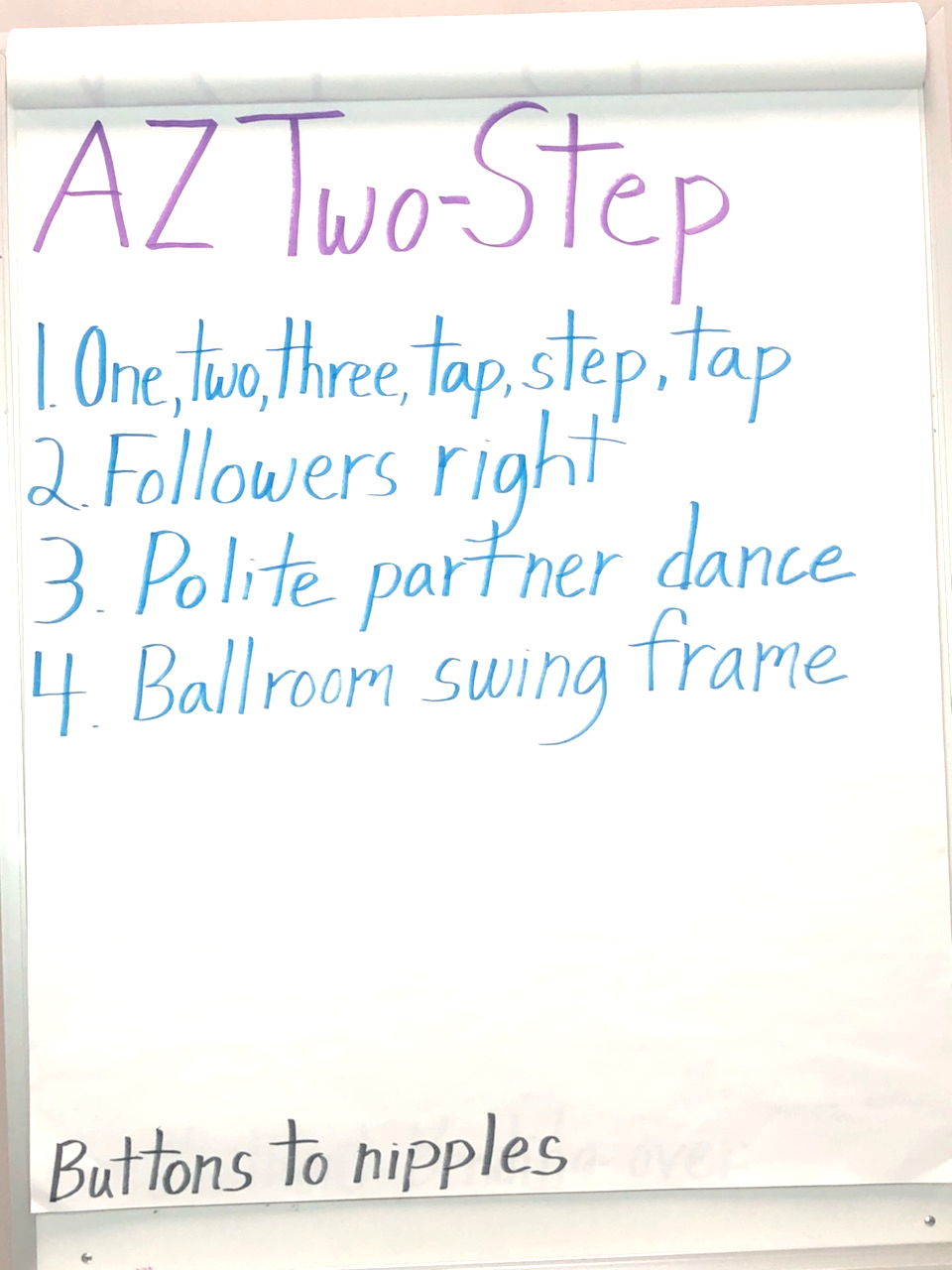 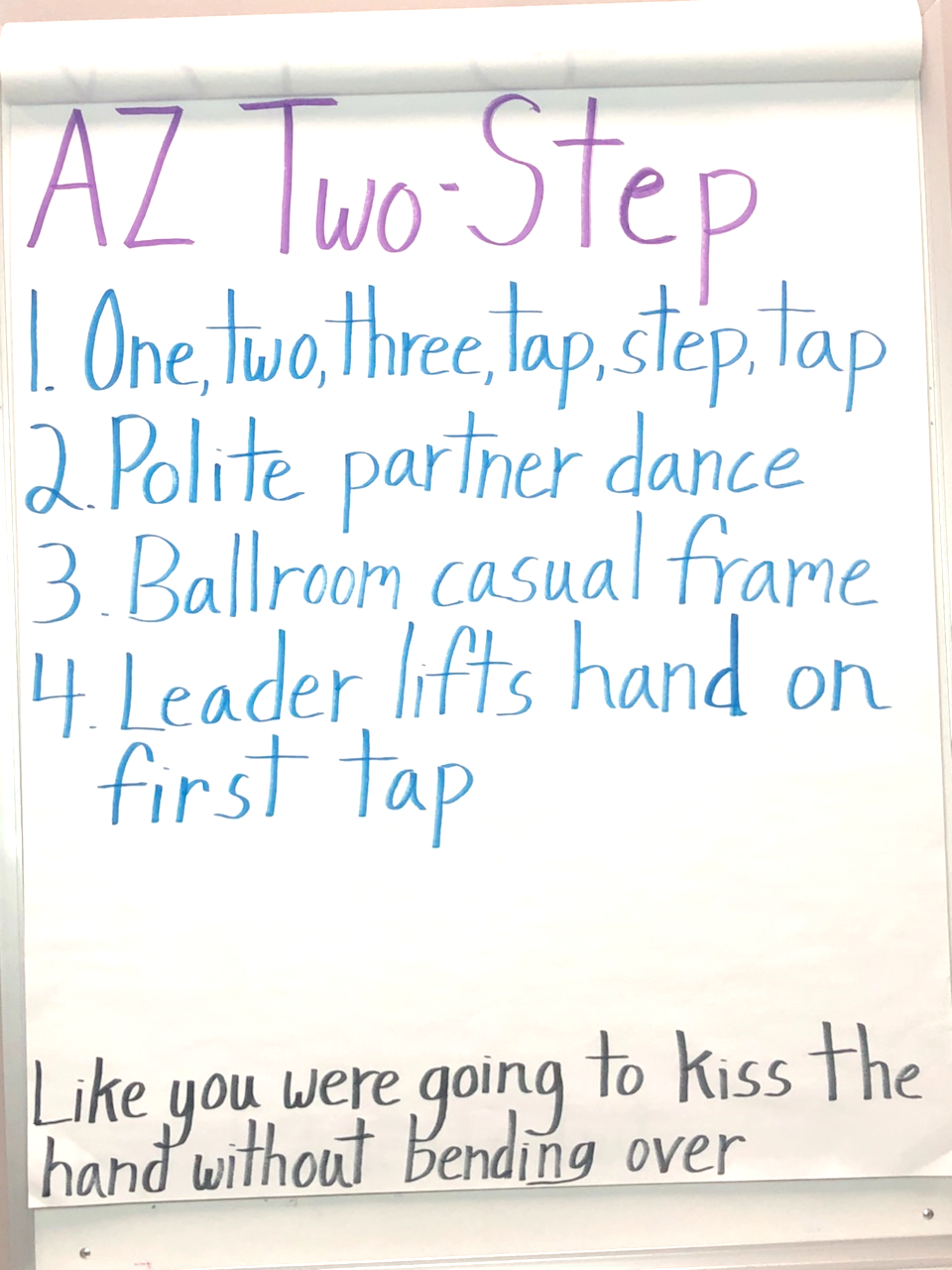 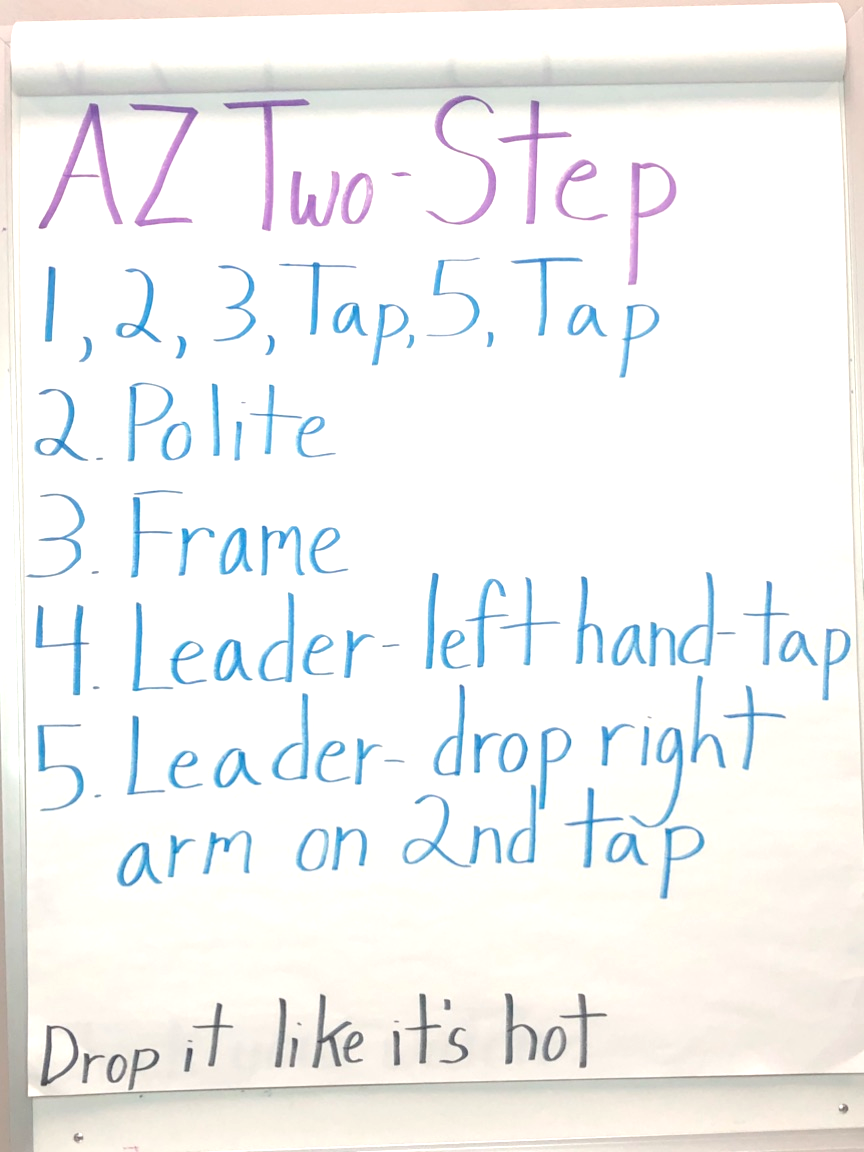 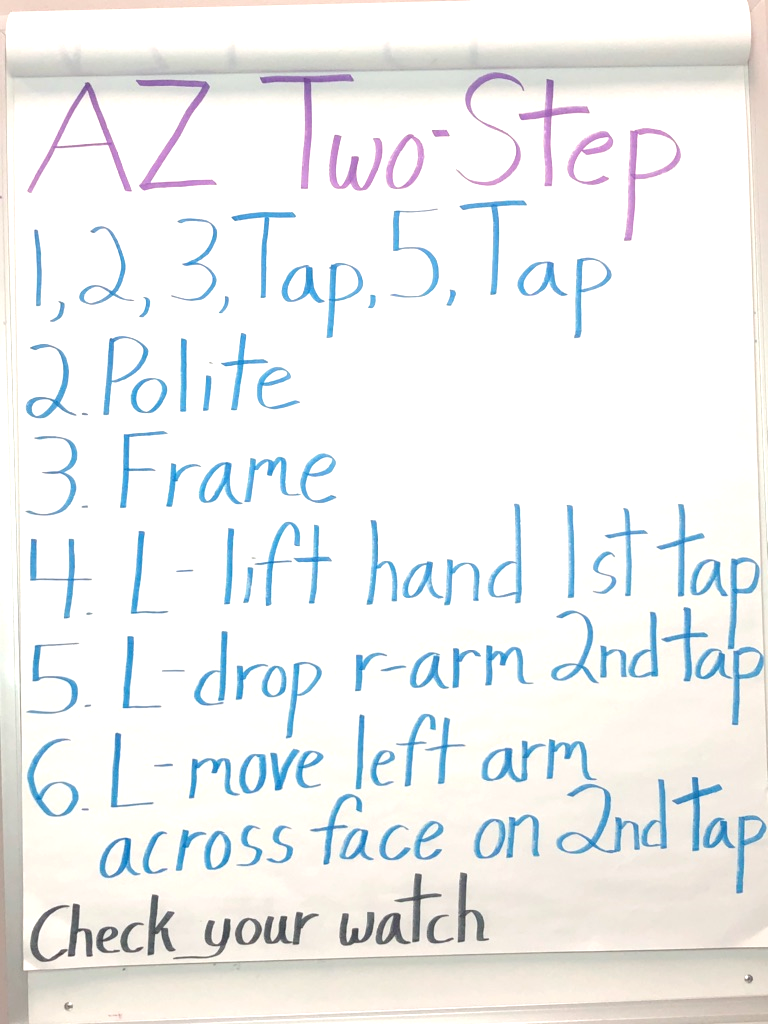 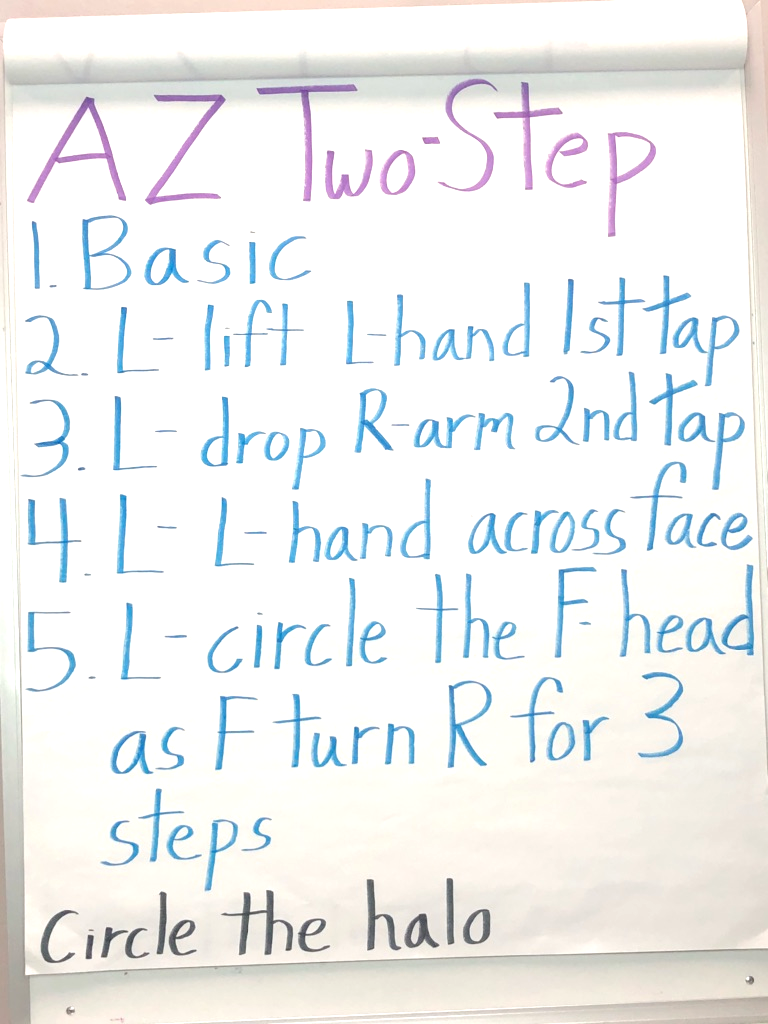 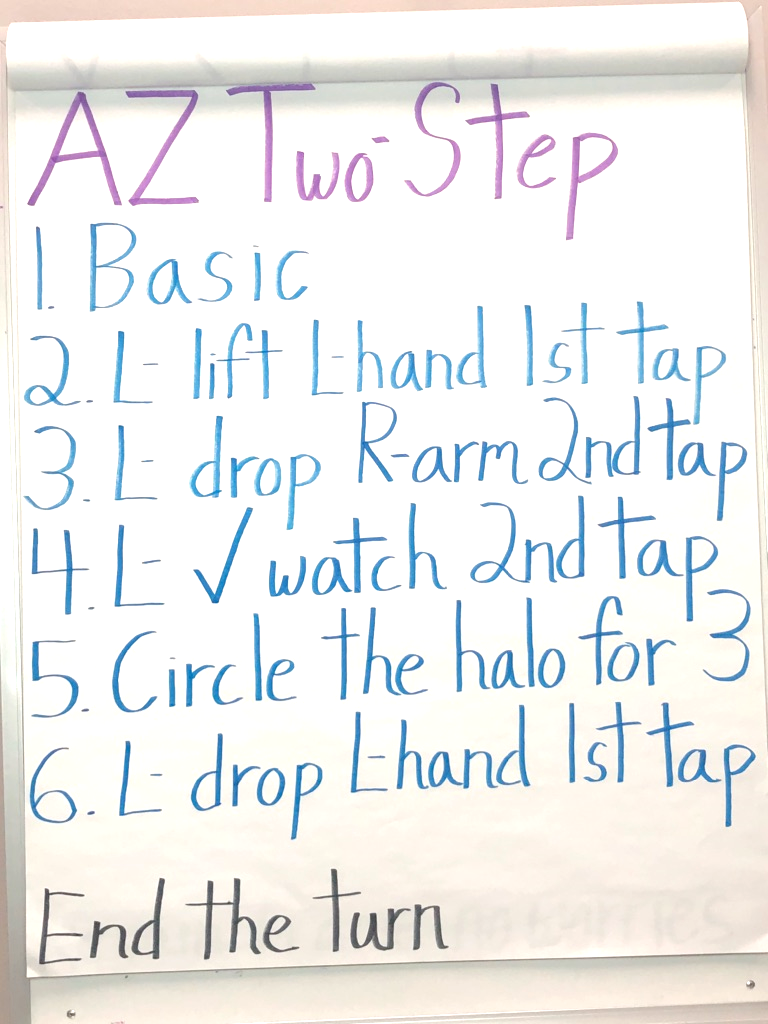 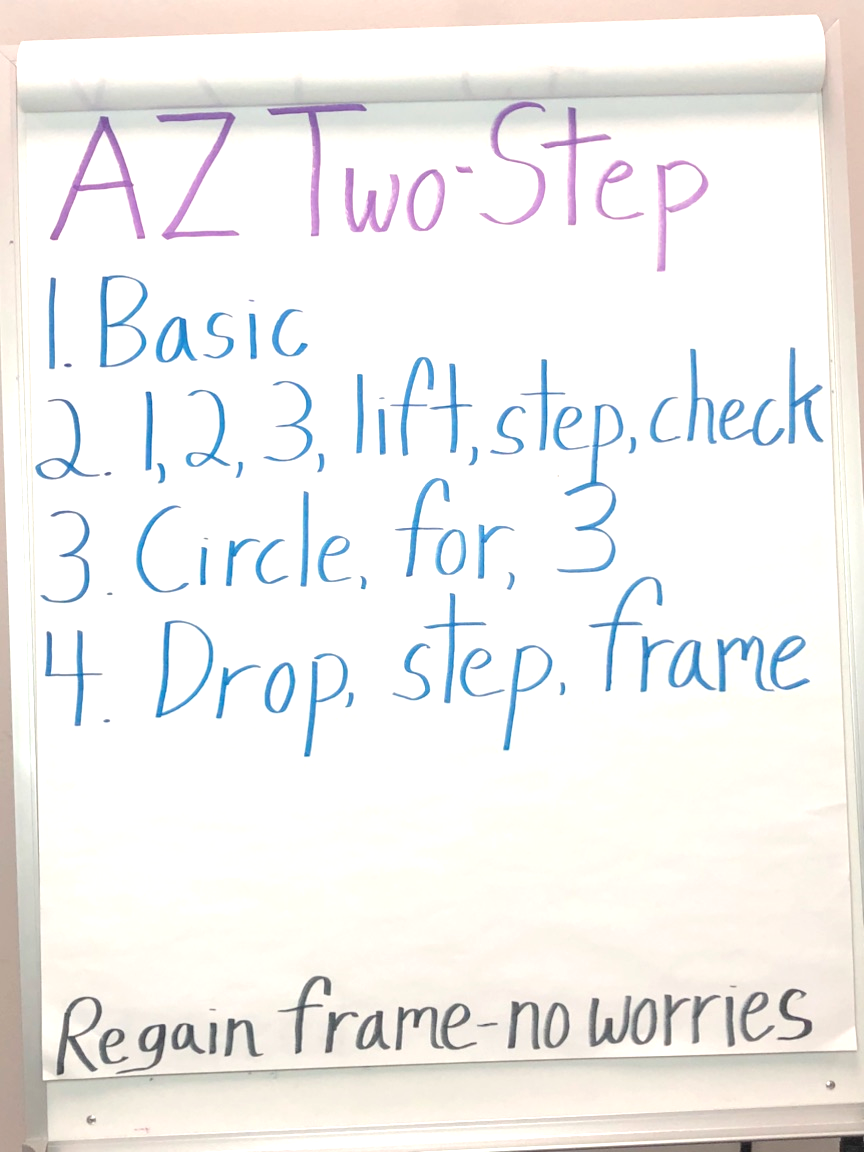 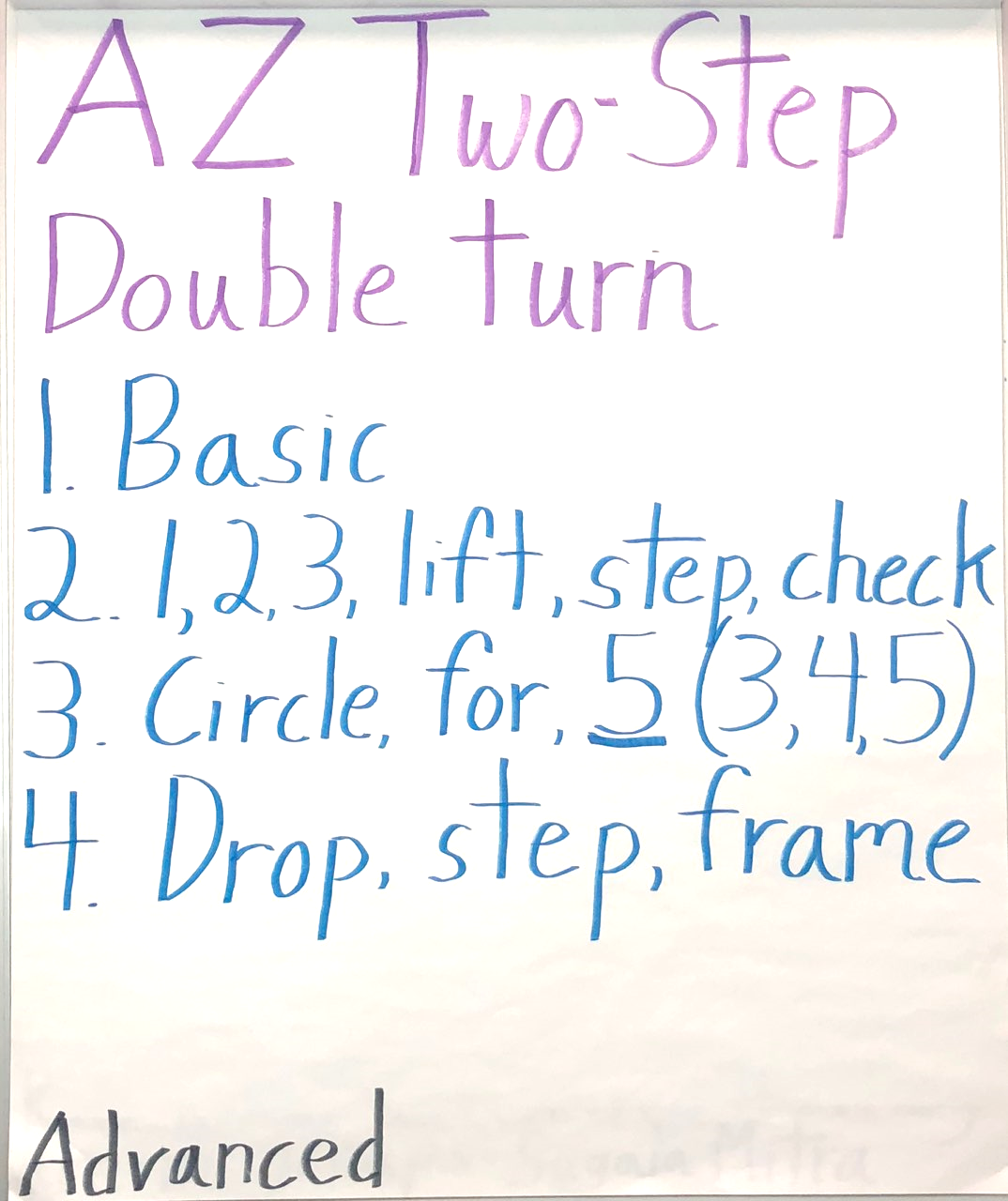 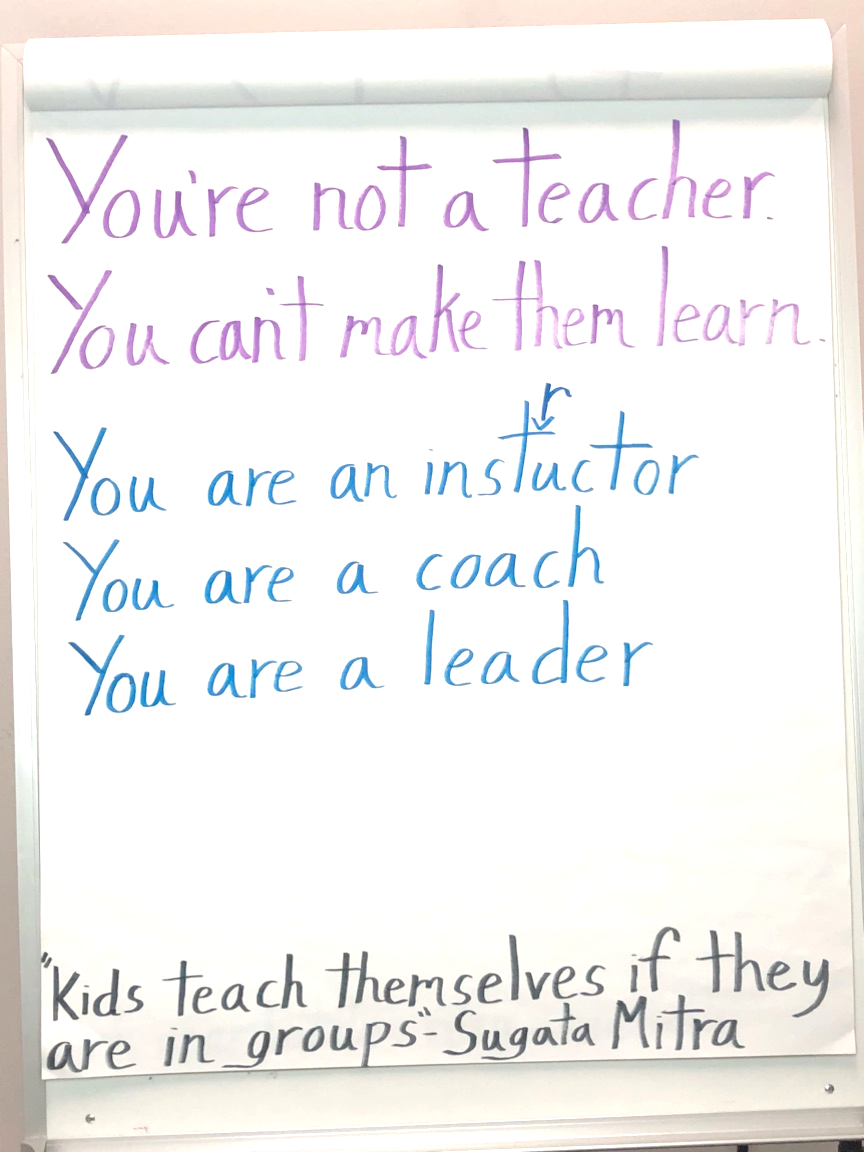 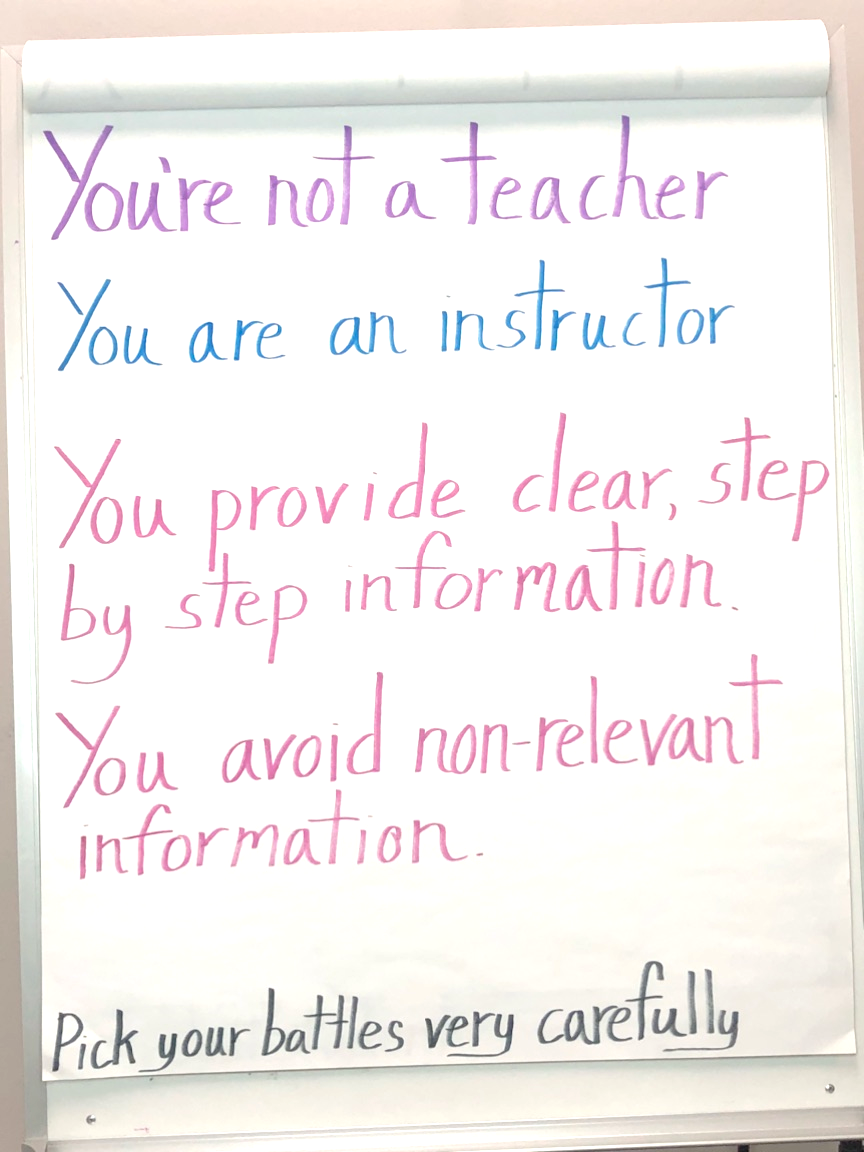 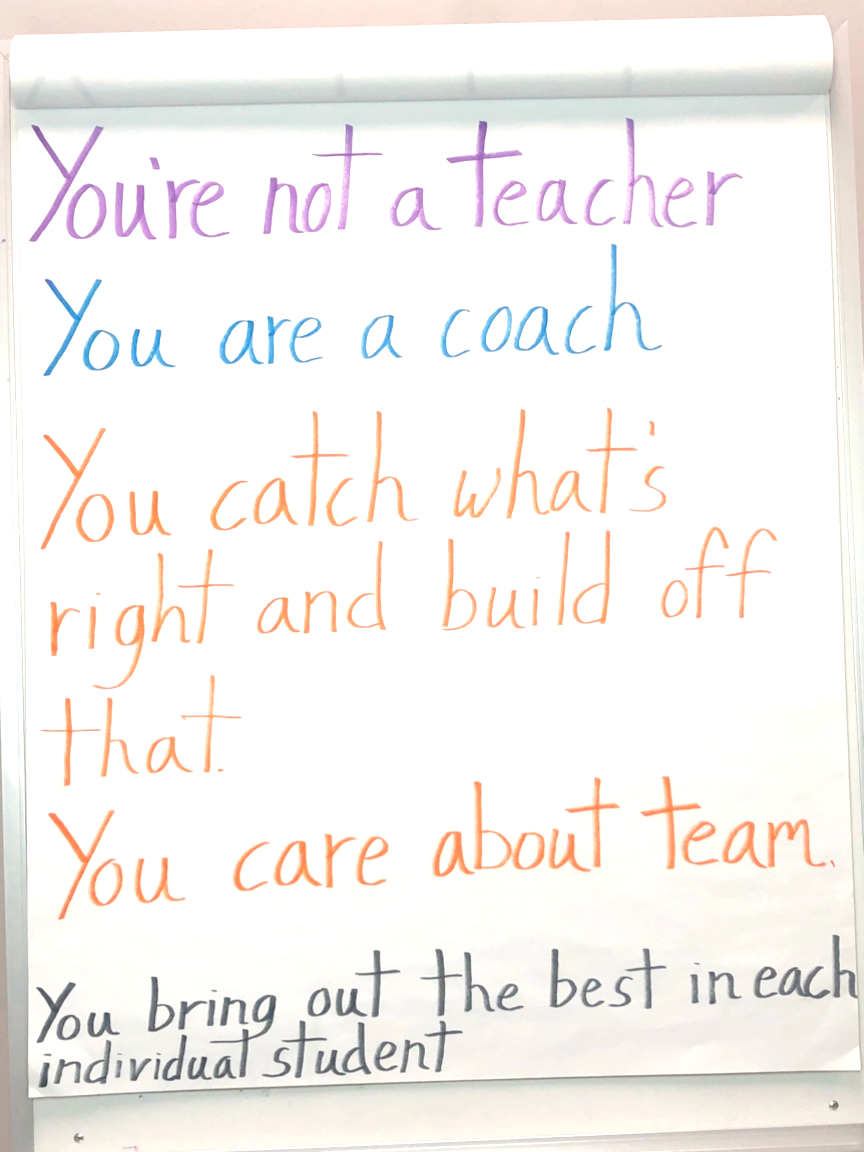 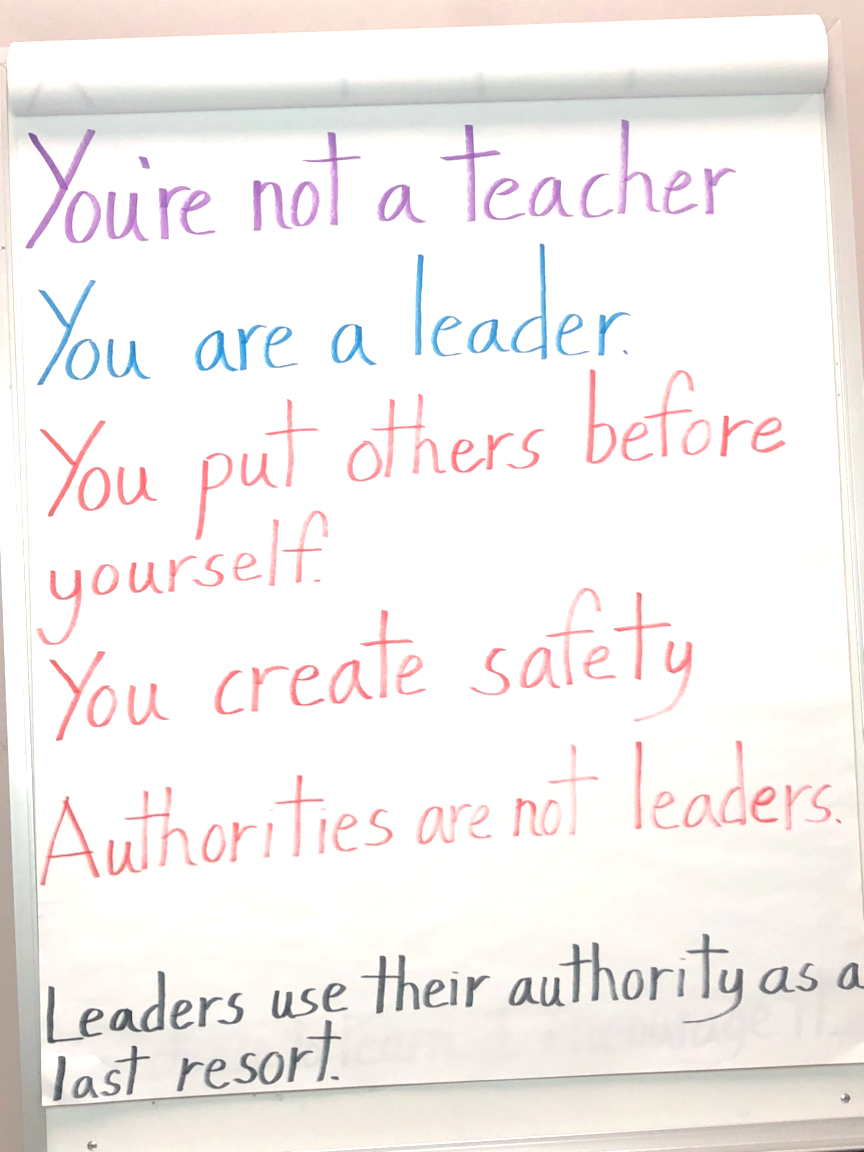 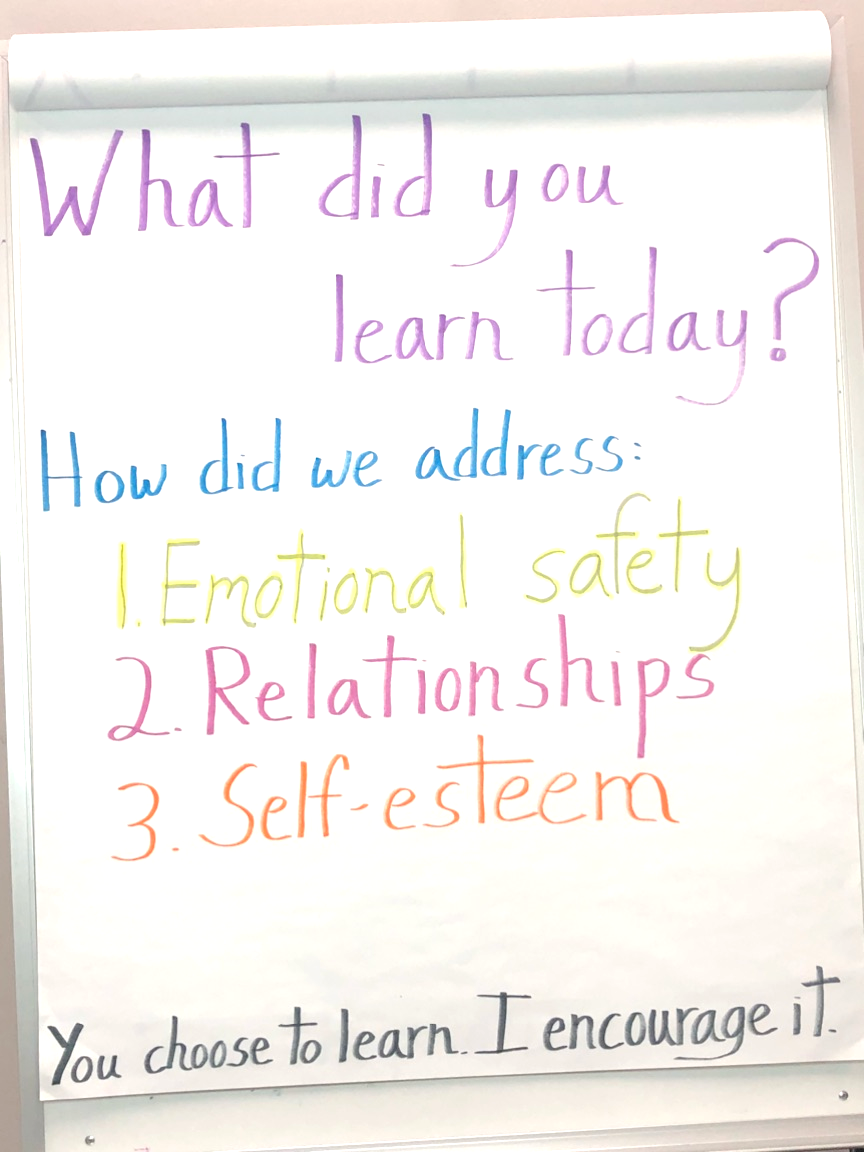 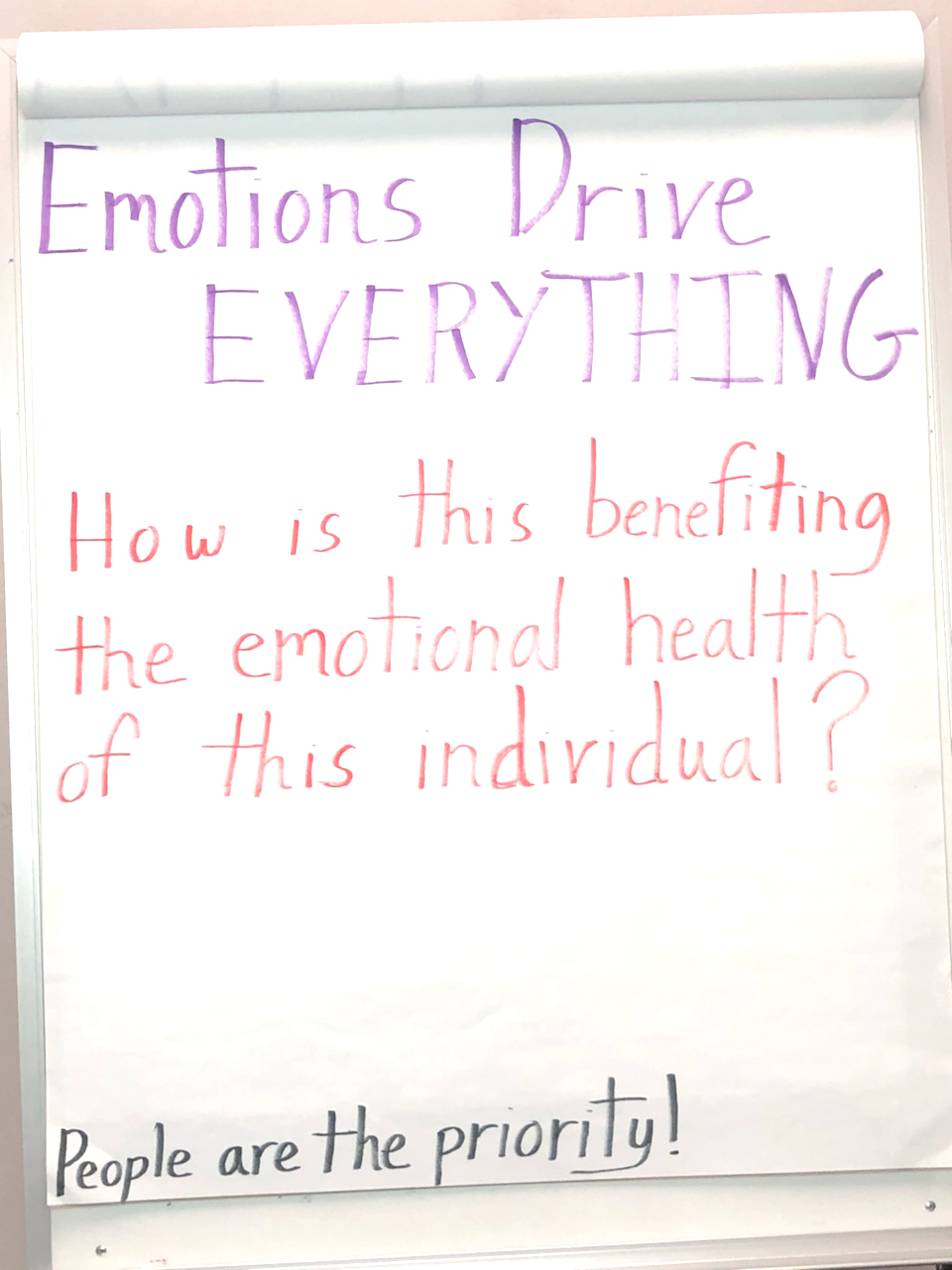 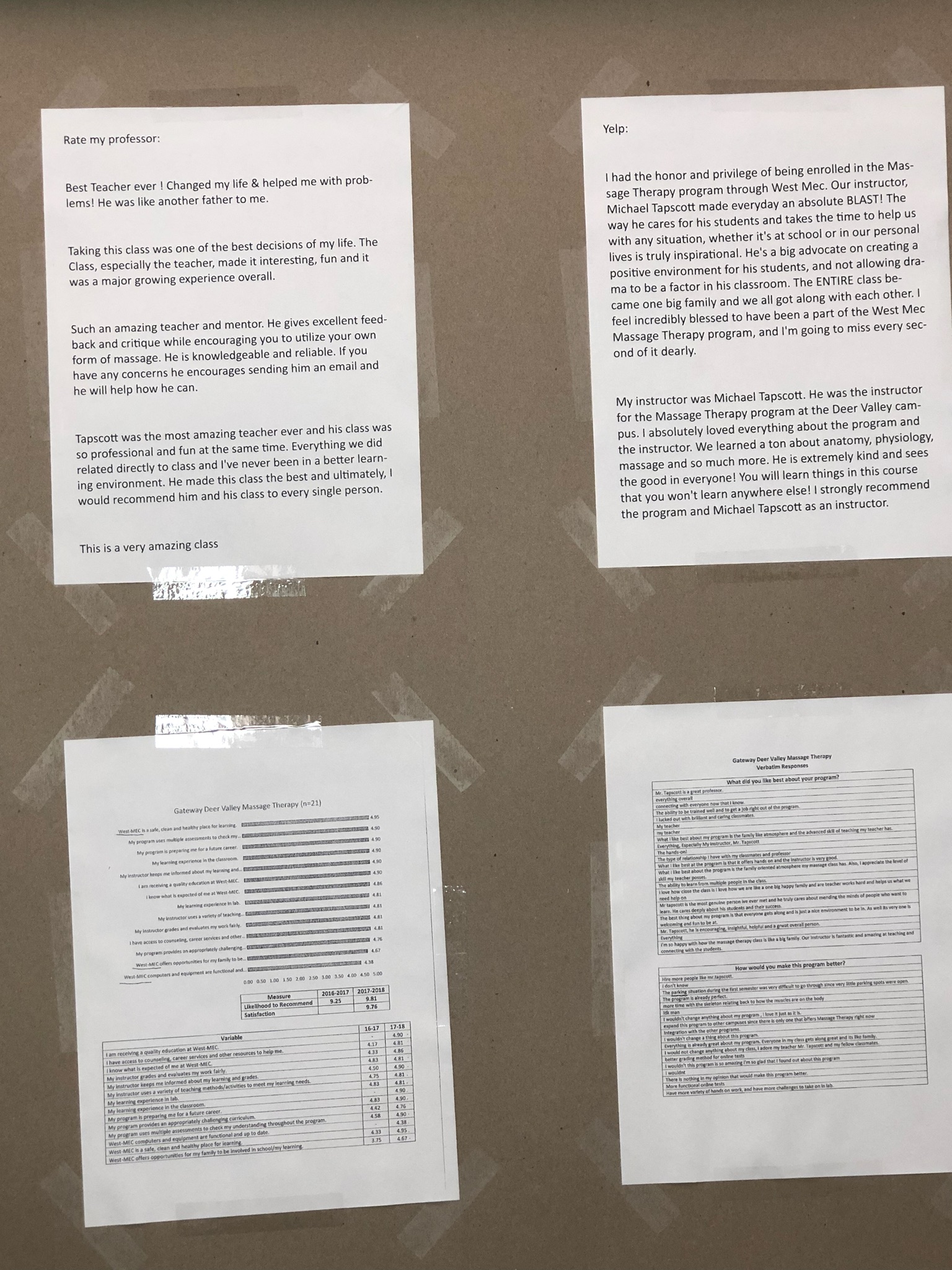